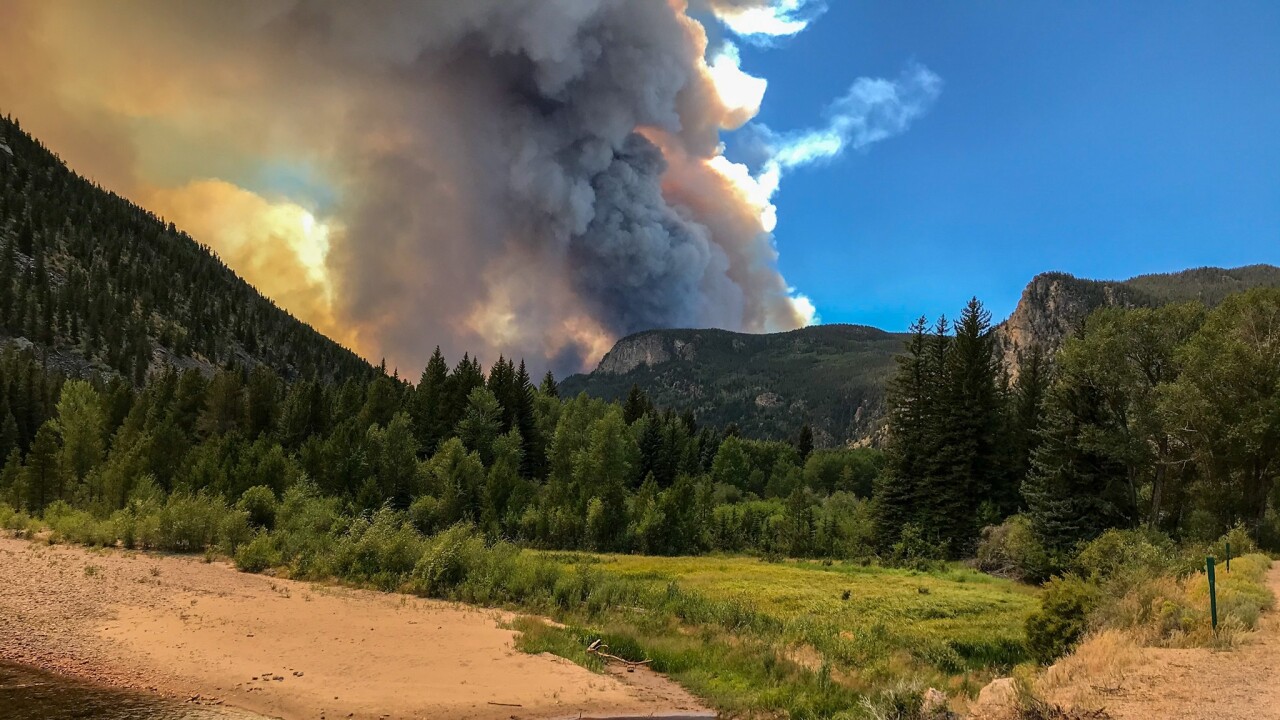 Upper Poudre Canyon Post-Fire Community HubLucas Roy and Maya Daurio
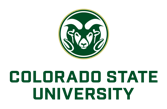 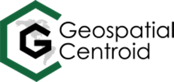 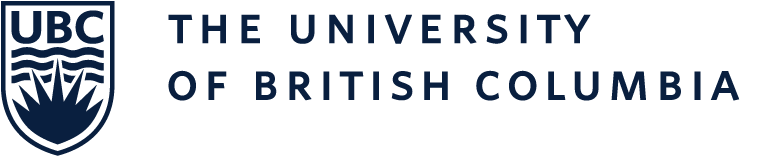 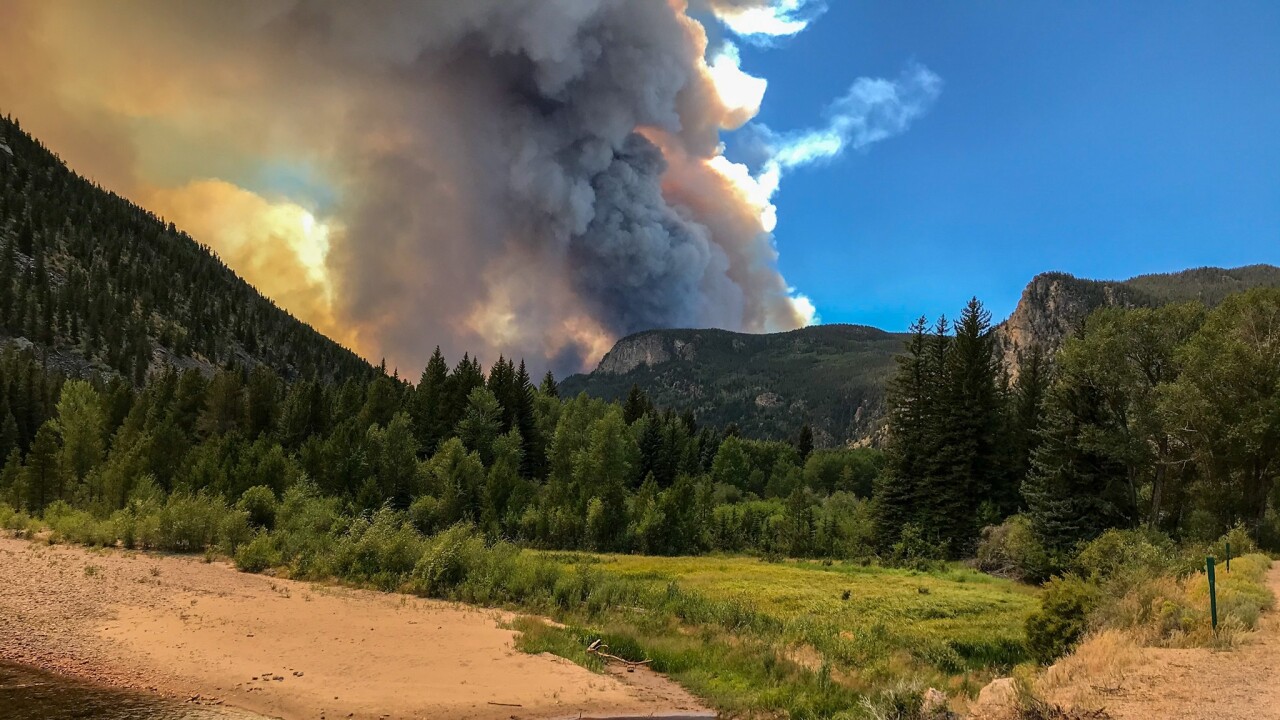 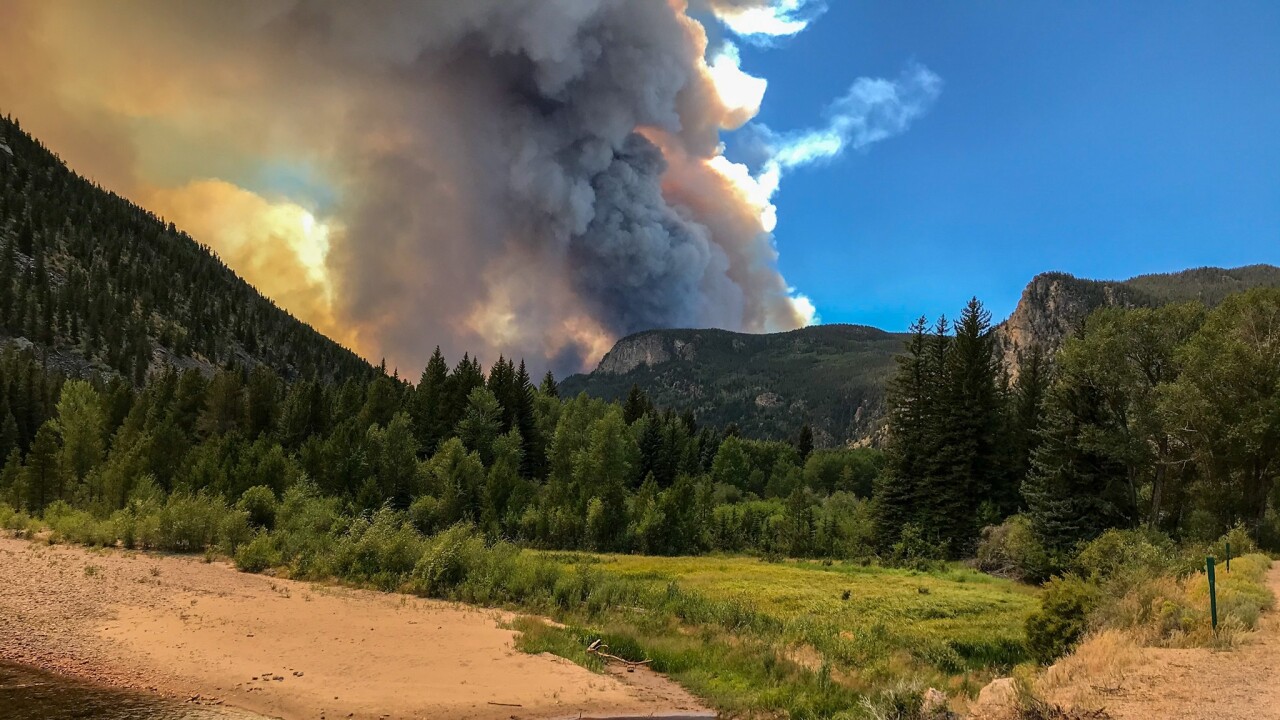 Structure – The Poudre Hub
Home Page
Current Conditions
Reducing Risk
Custom resources
Quick links
Fire/weather conditions
Emergency alerts
Wildfire/flooding preparation
Emergency alerts
Community Resources
Wildfire Recovery
Citizen Science
Funding
Local organizations and support systems
Recovery resources
Flooding and debris flows
Data collection opportunities
Mitigation grants and tax credits
Research
Additional Resources
Contacts
Post-fire study sites
Open-source data
Film and other media
Official documents
Phone, email, and websites for important agencies
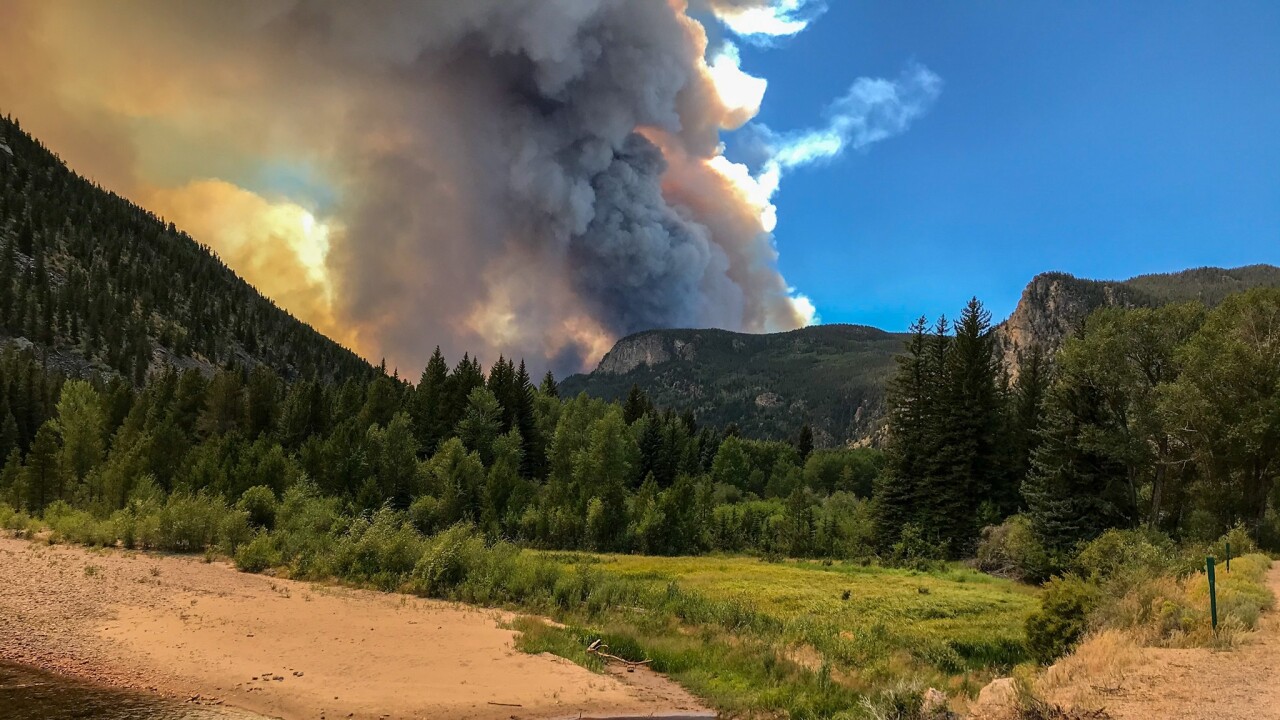 Structure – Home Page
1. StoryMap: Explore photos and videos of the fire
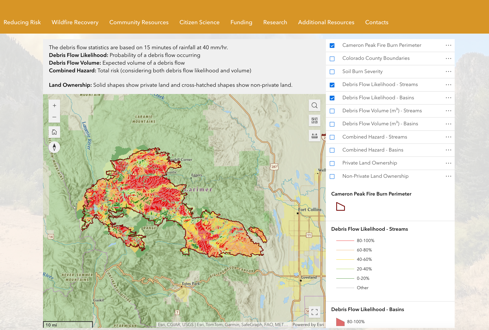 2. Cameron Peak Fire Interactive Map
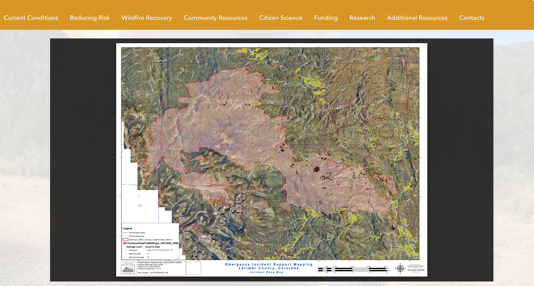 3. Building damage map
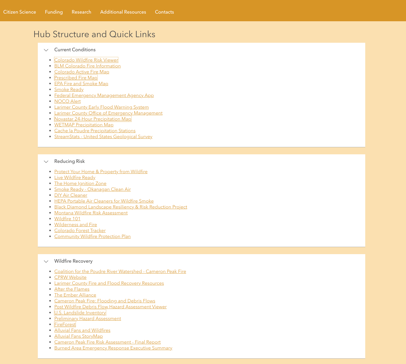 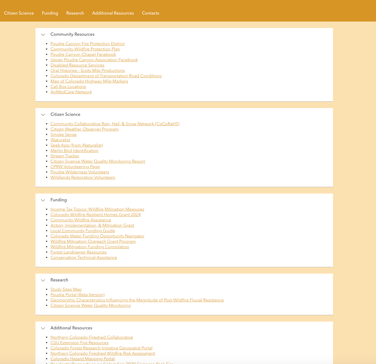 4. Hub structure and               quick links
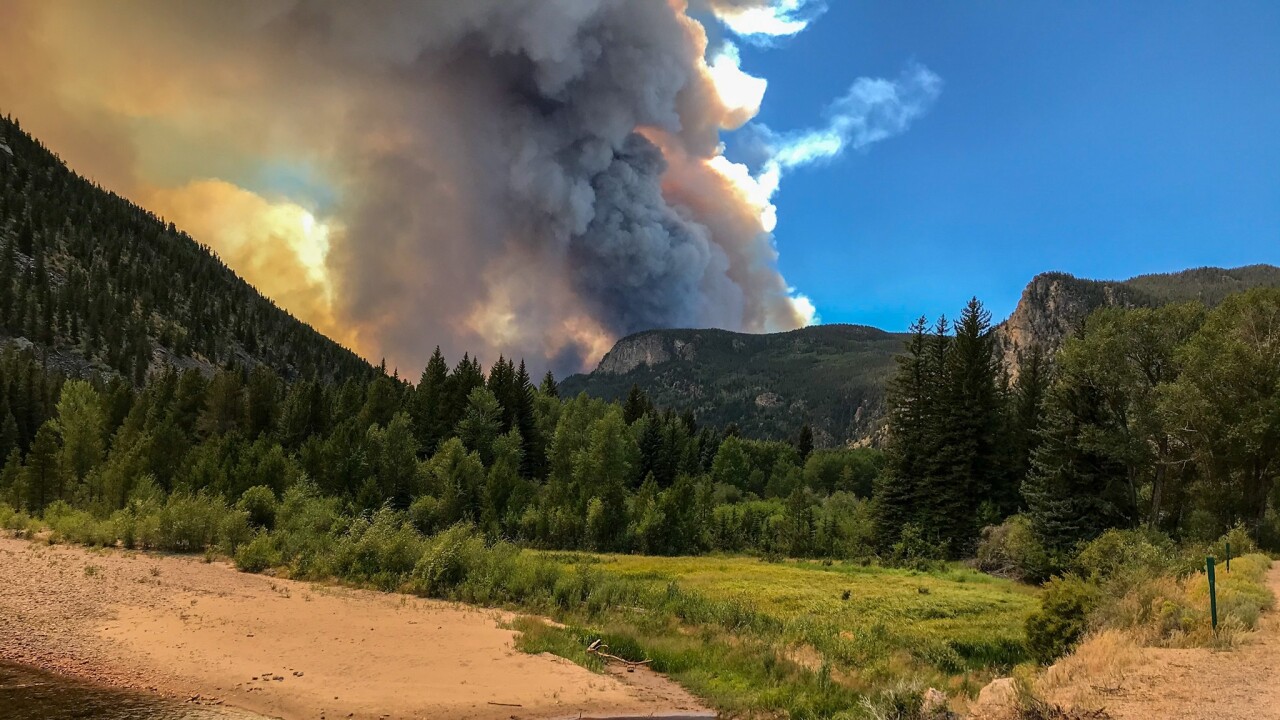 Structure – Home Page
1. StoryMap: Explore photos and videos of the fire
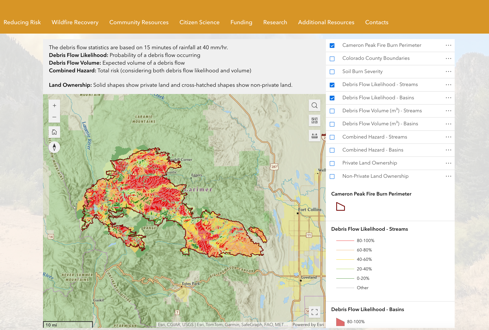 2. Cameron Peak Fire Interactive Map
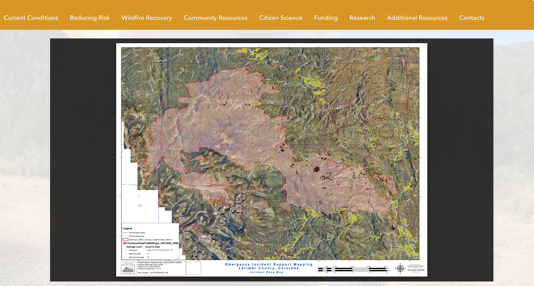 3. Building damage map
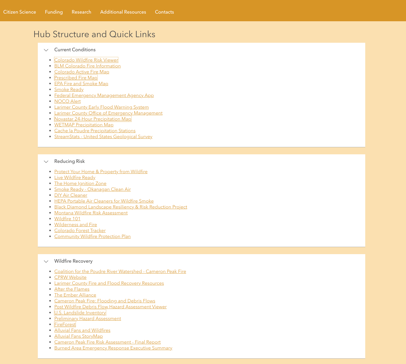 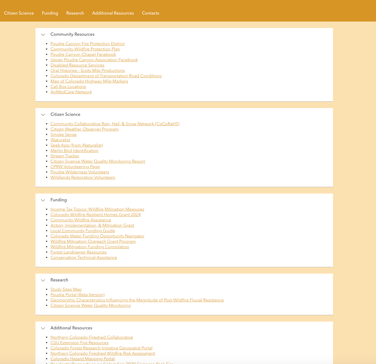 4. Hub structure and               quick links
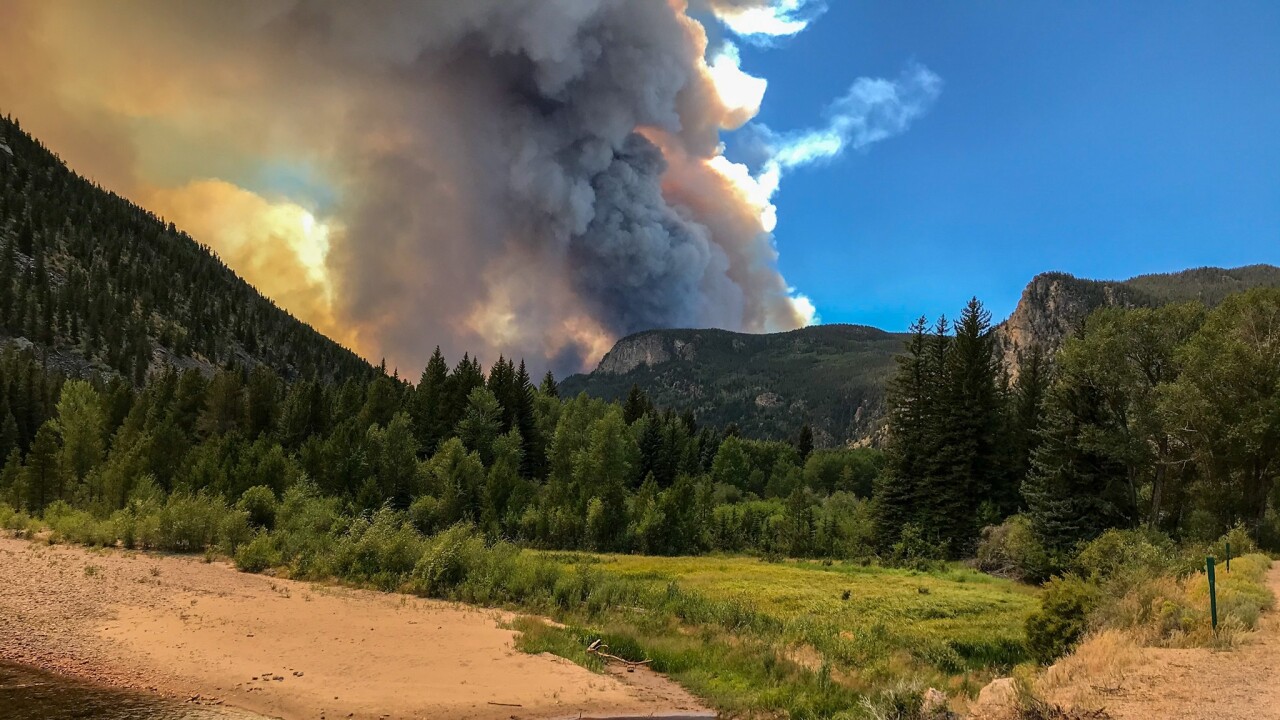 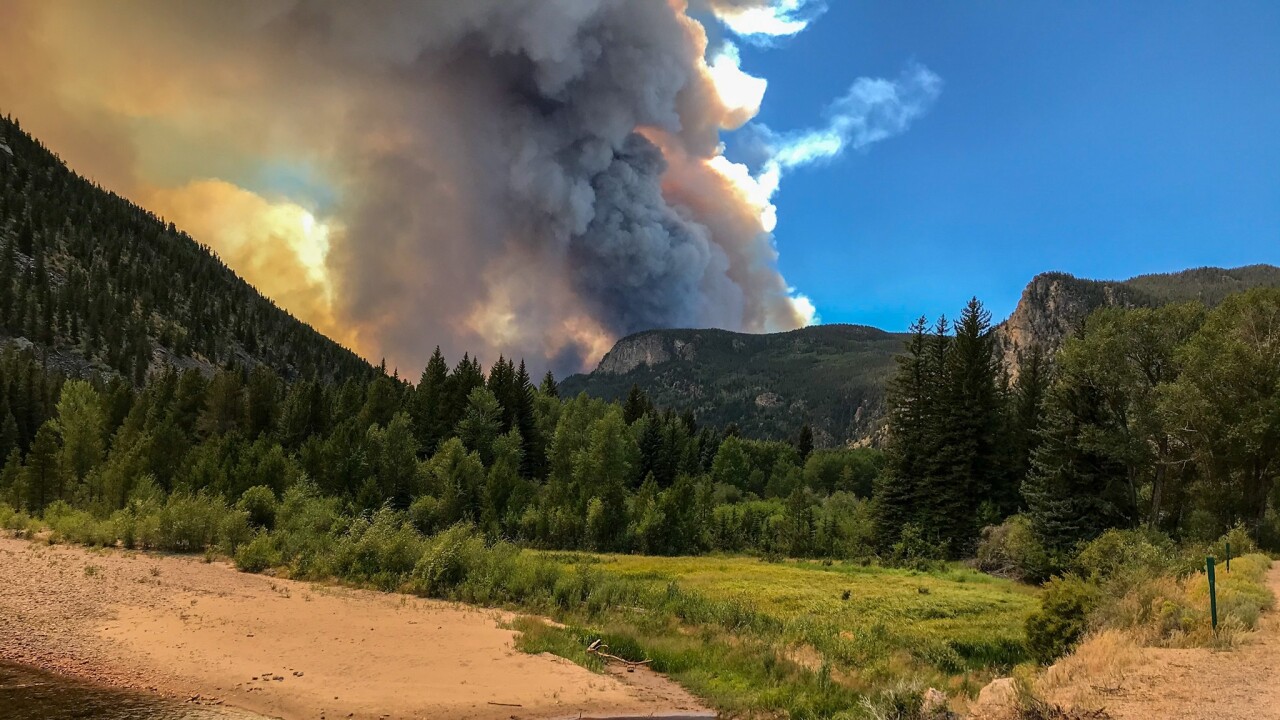 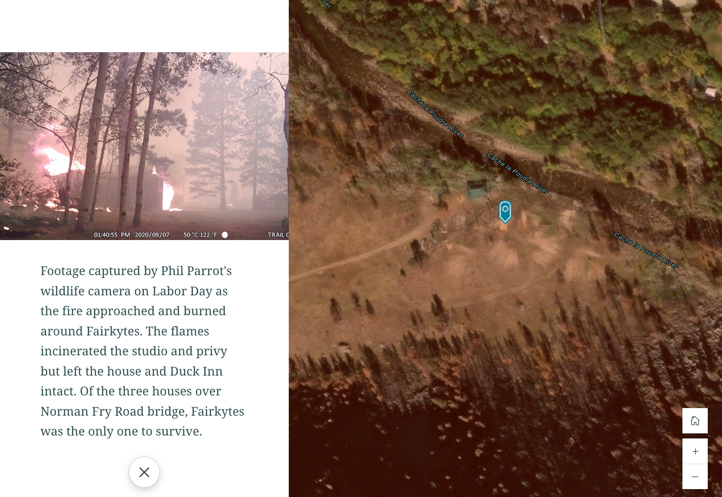 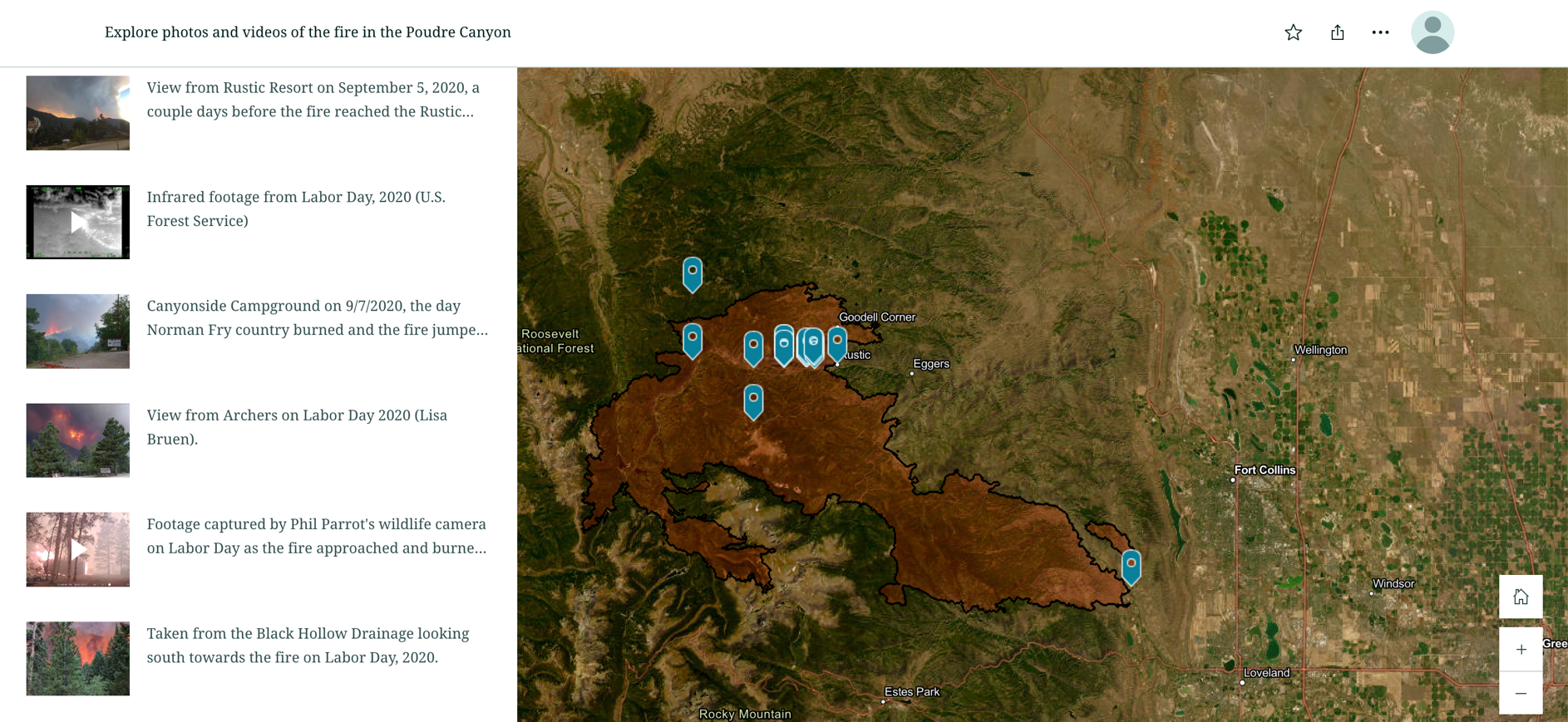 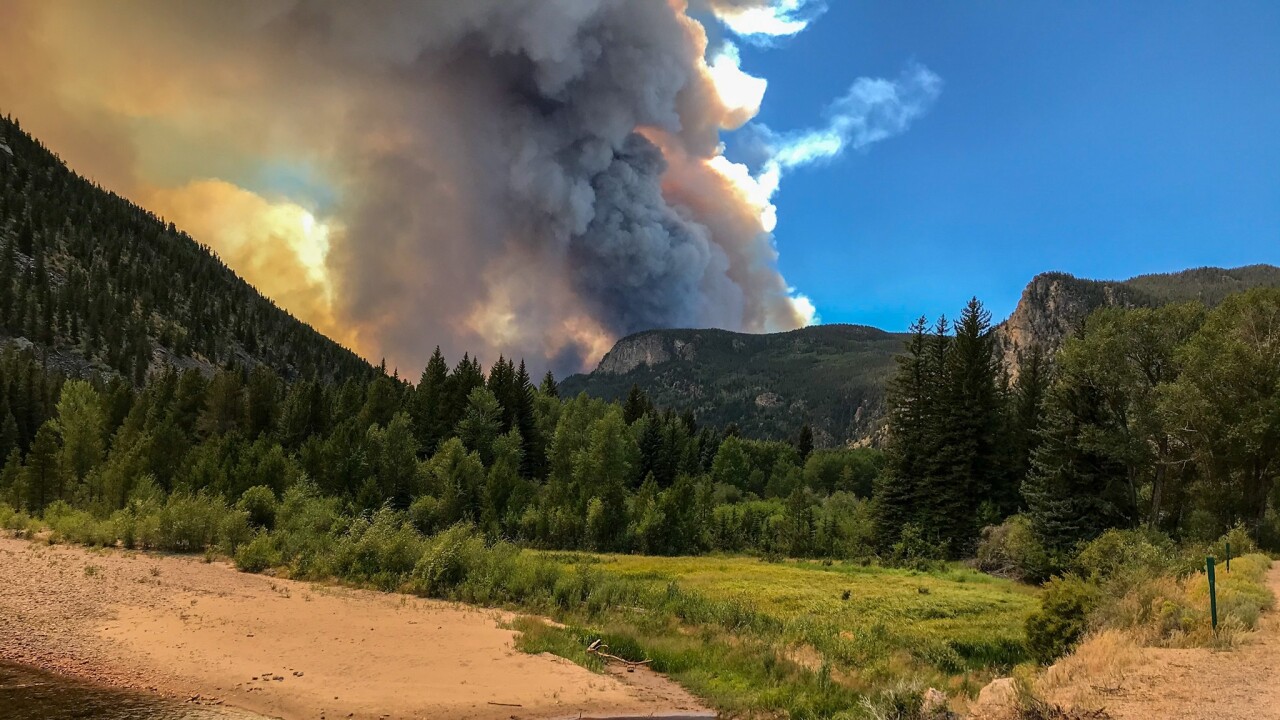 Structure – Home Page
1. StoryMap: Explore photos and videos of the fire
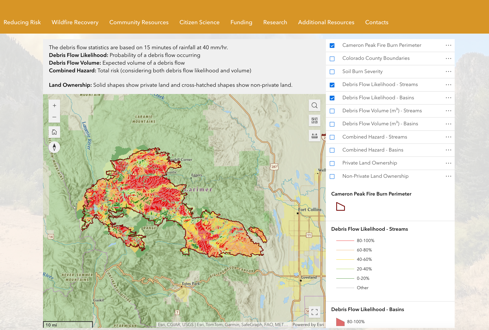 2. Cameron Peak Fire Interactive Map
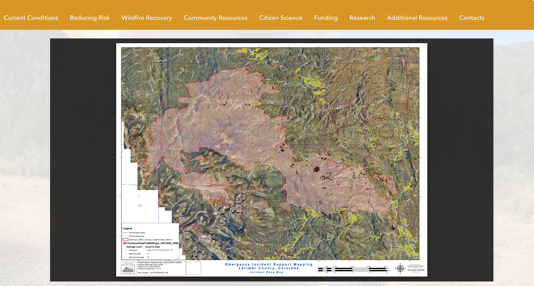 3. Building damage map
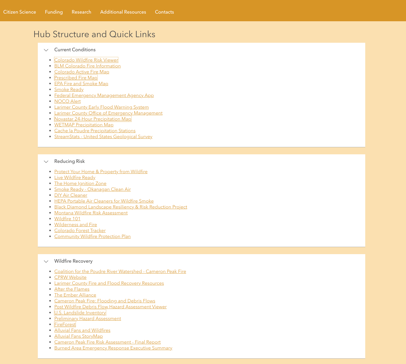 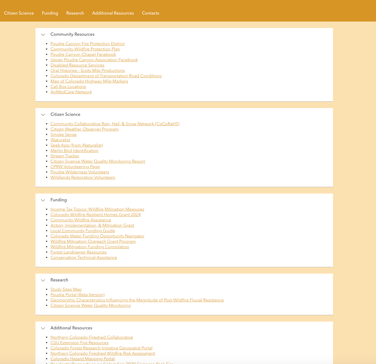 4. Hub structure and               quick links
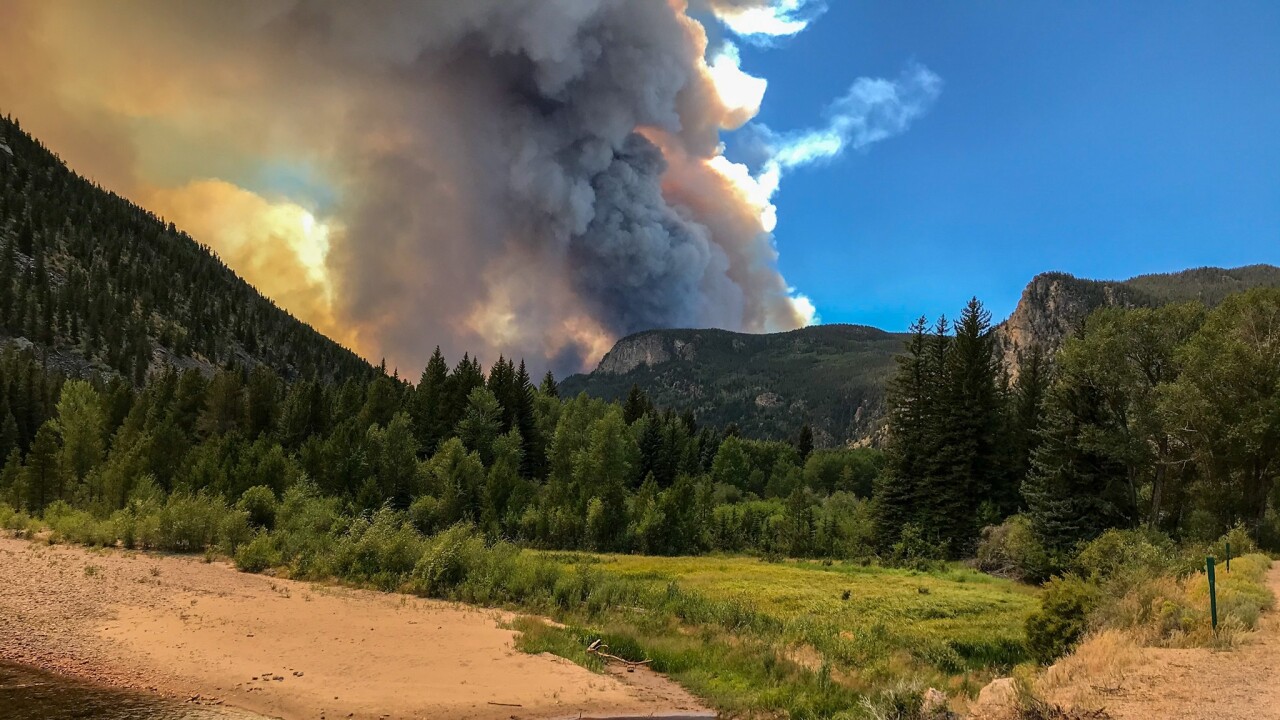 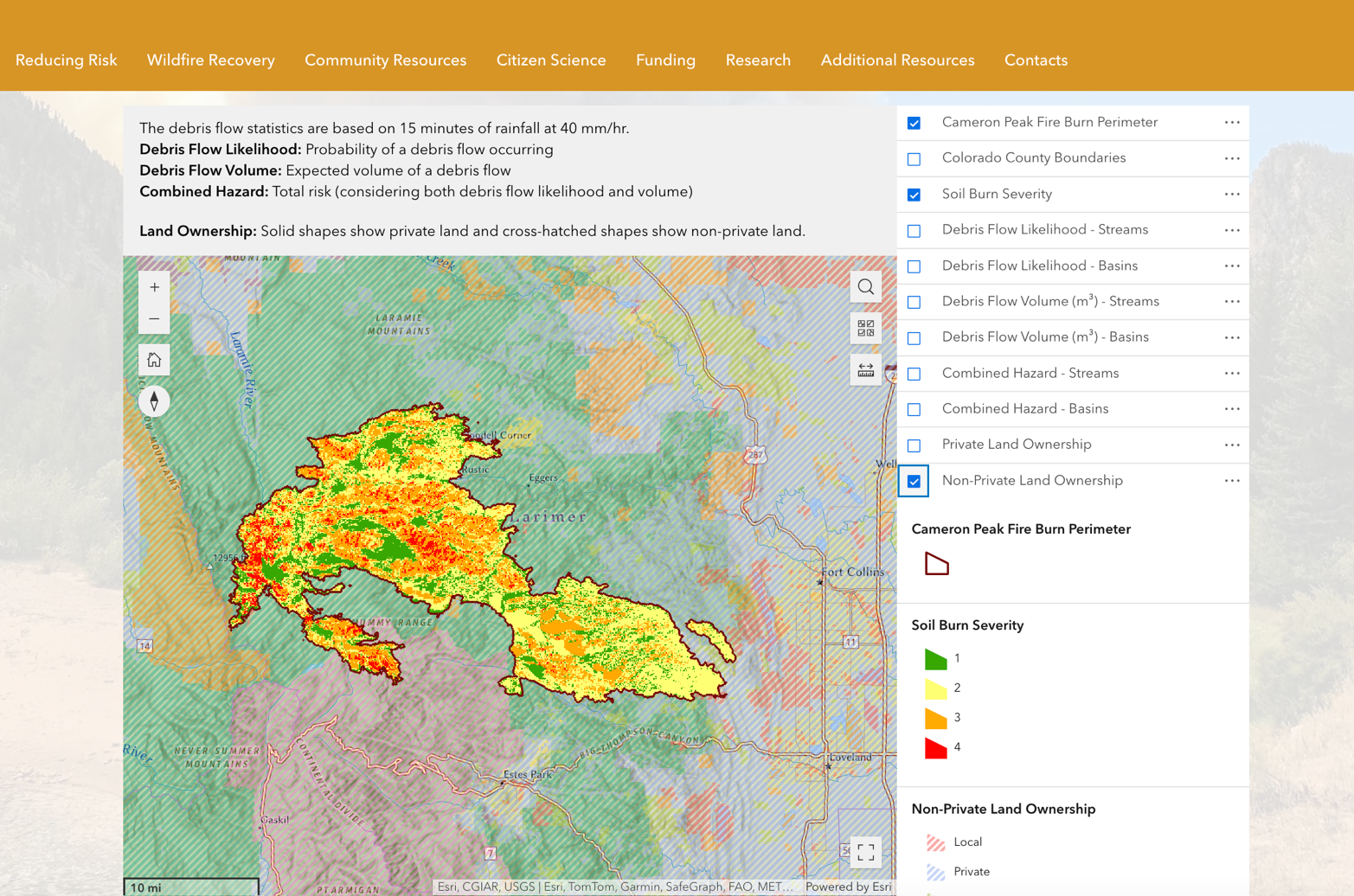 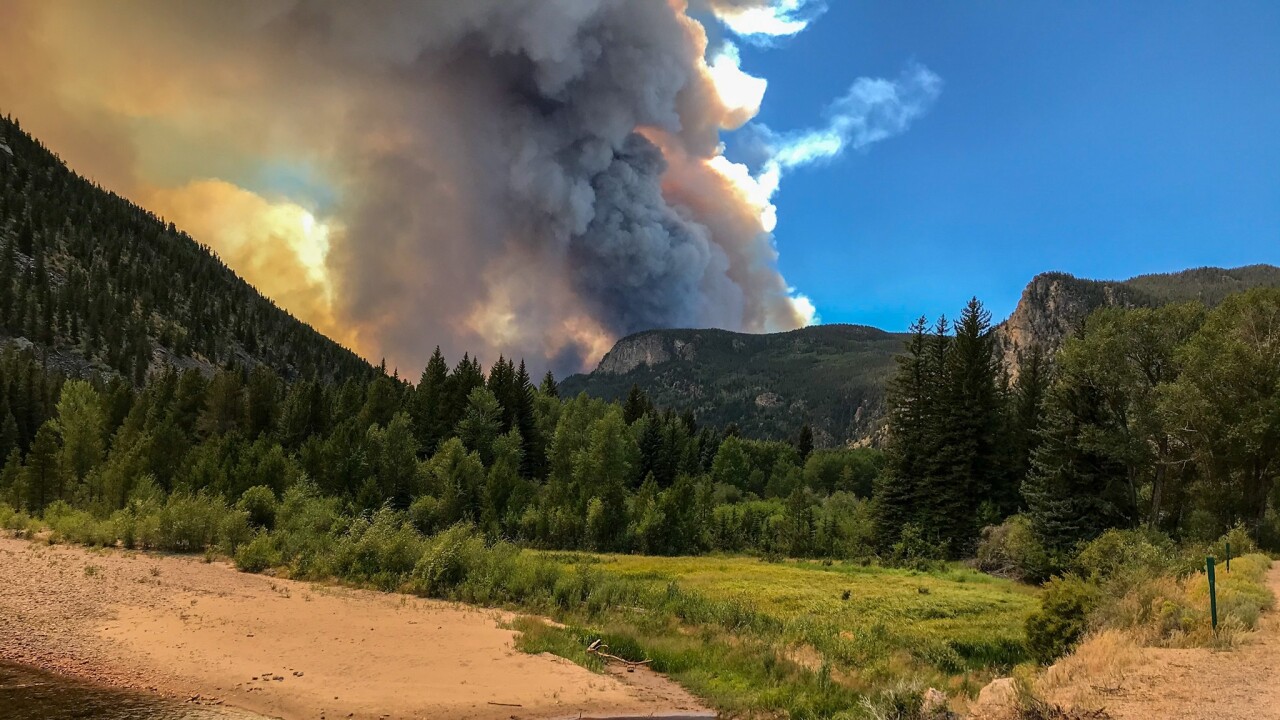 Structure – Home Page
1. StoryMap: Explore photos and videos of the fire
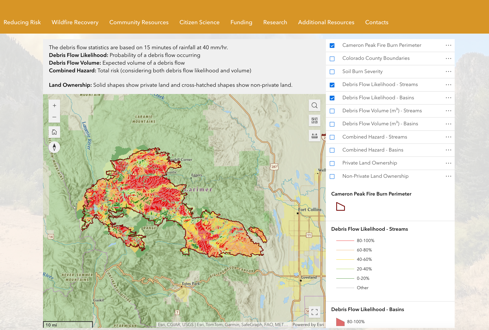 2. Cameron Peak Fire Interactive Map
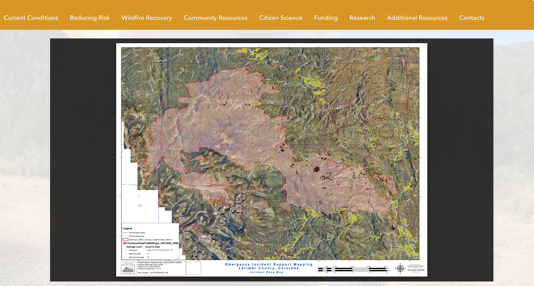 3. Building damage map
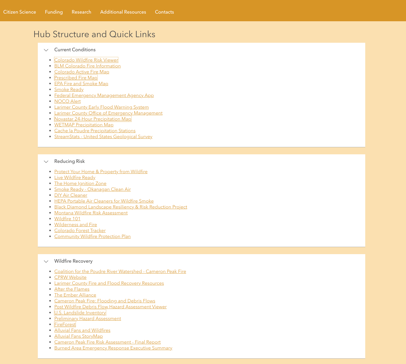 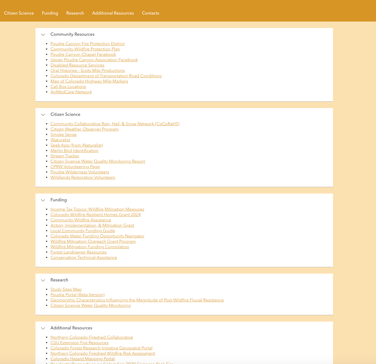 4. Hub structure and               quick links
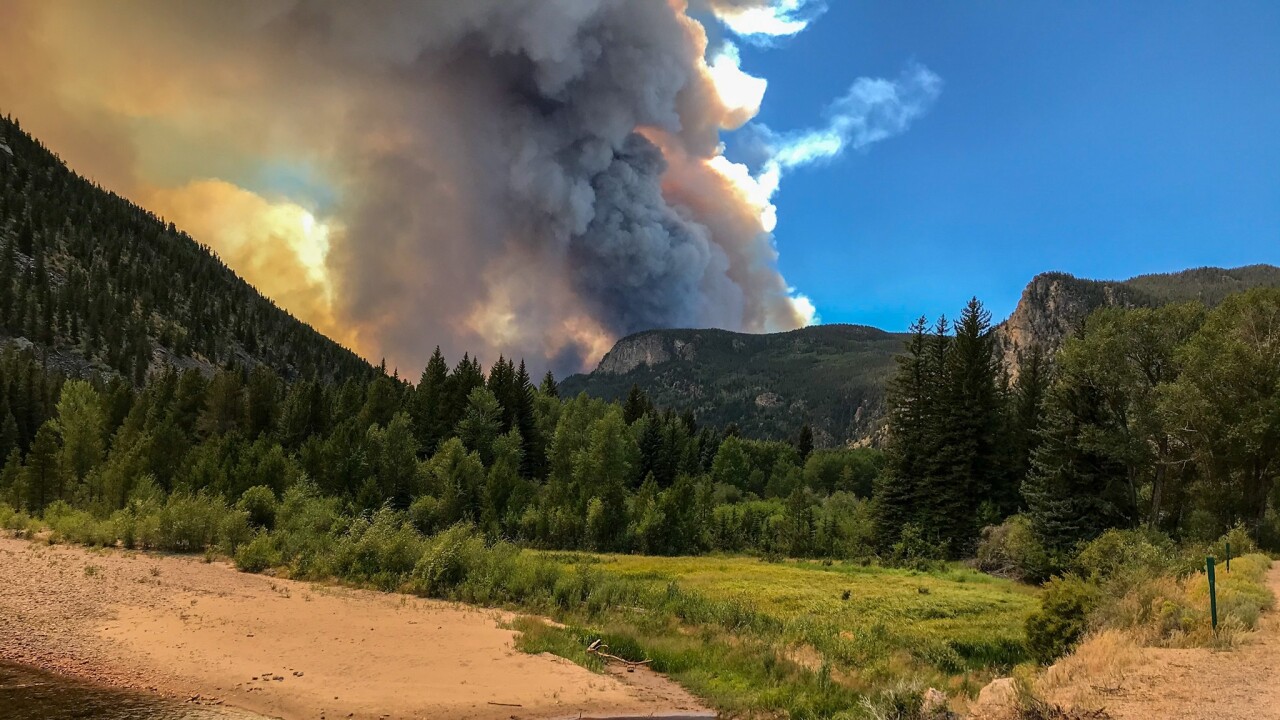 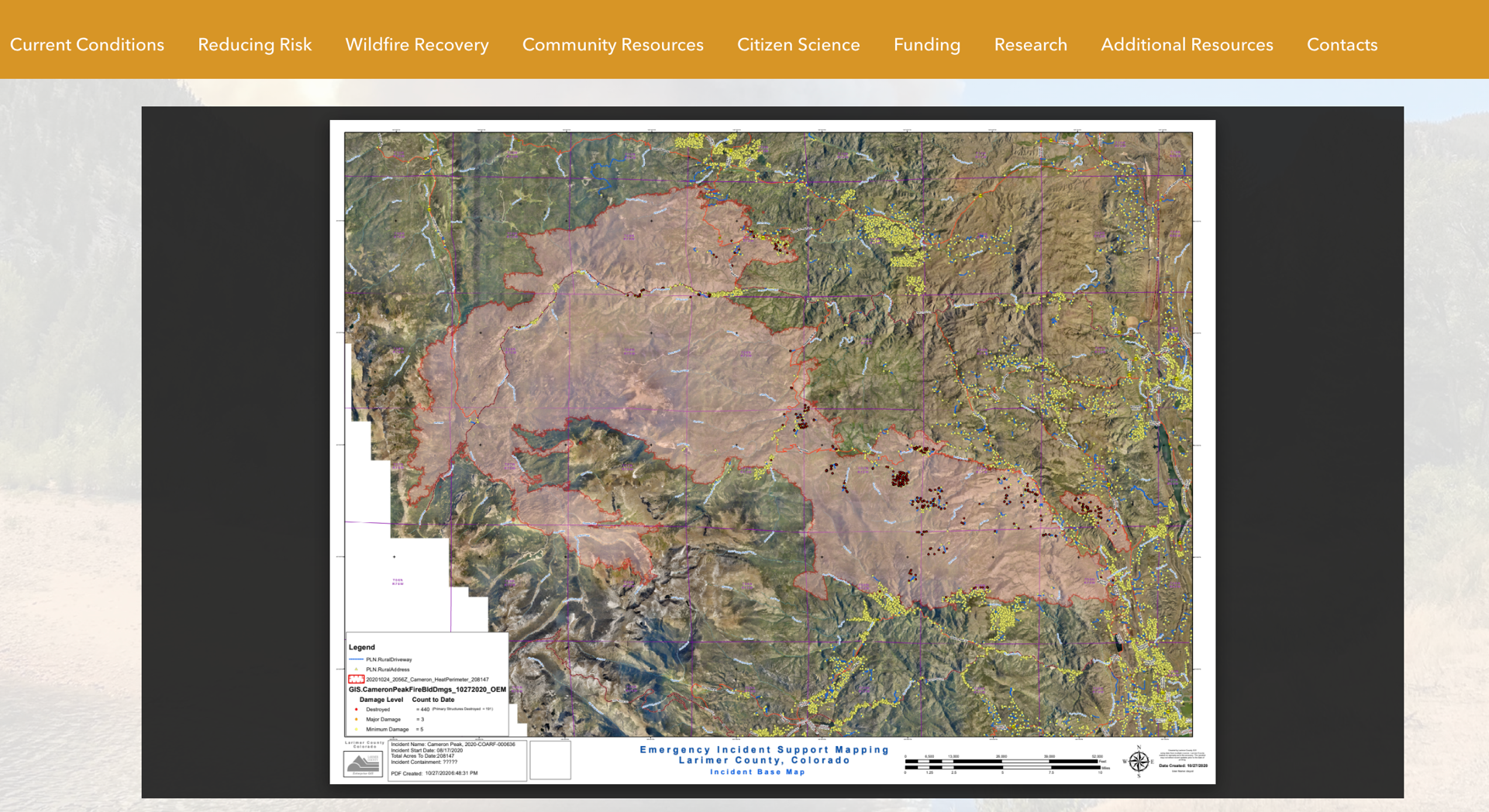 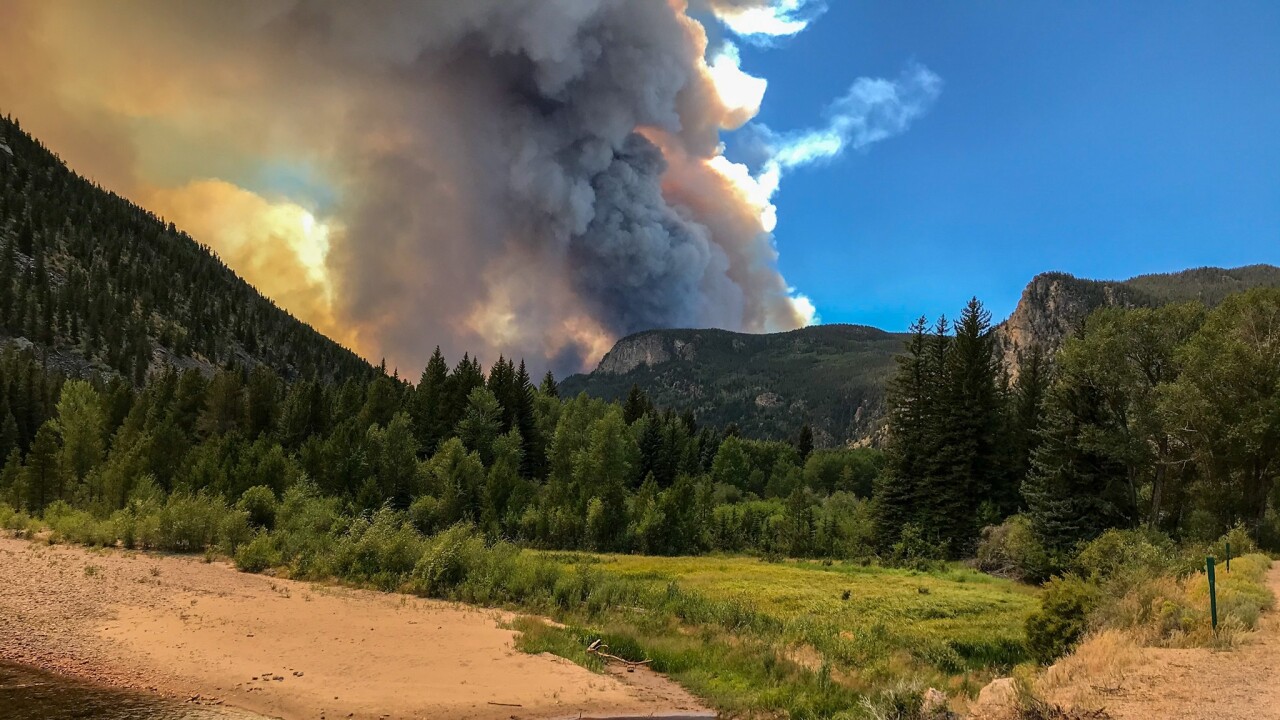 Structure – Home Page
1. StoryMap: Explore photos and videos of the fire
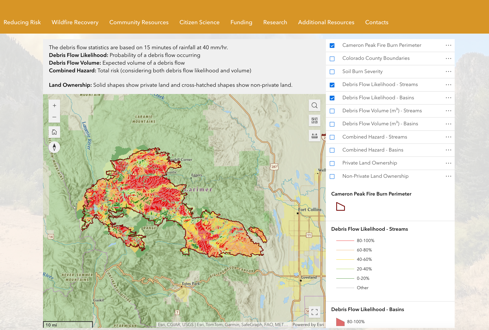 2. Cameron Peak Fire Interactive Map
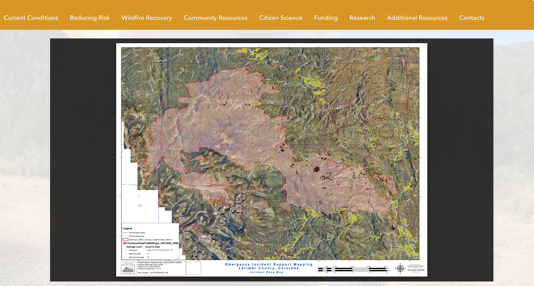 3. Building damage map
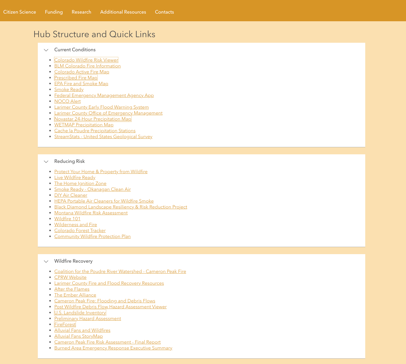 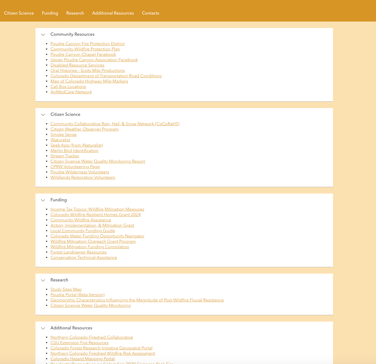 4. Hub structure and               quick links
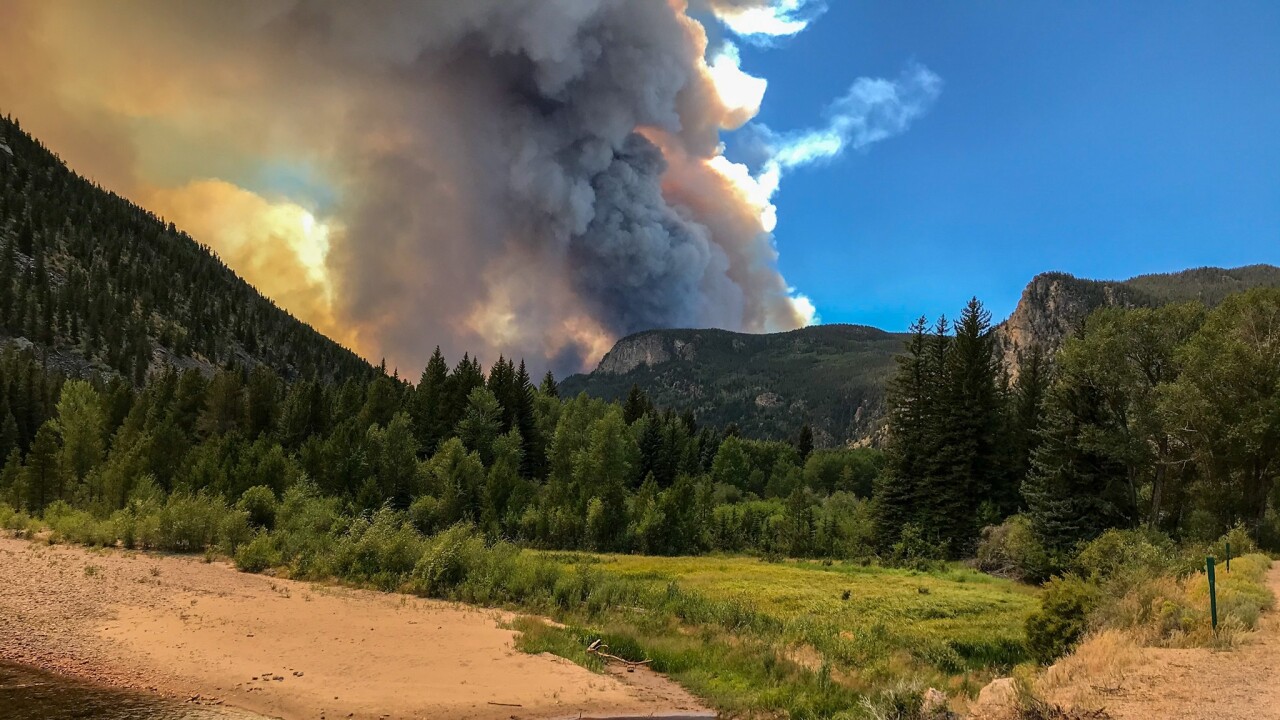 Home Page - Quick Links
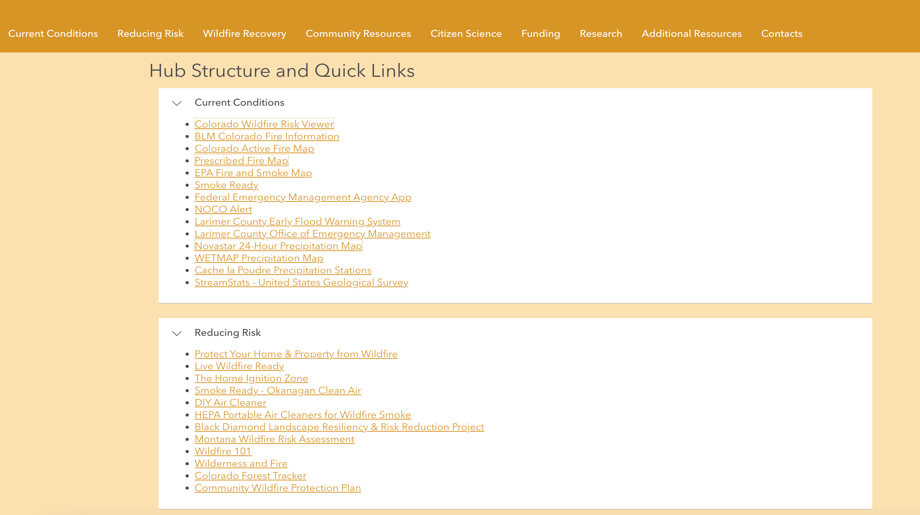 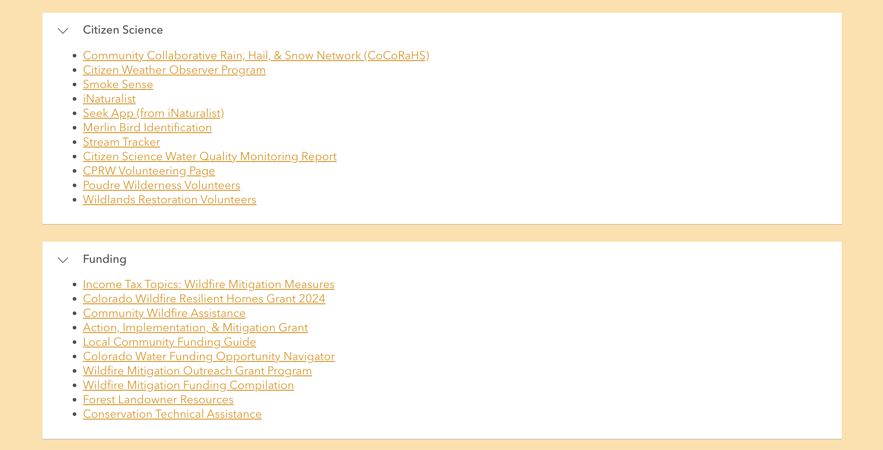 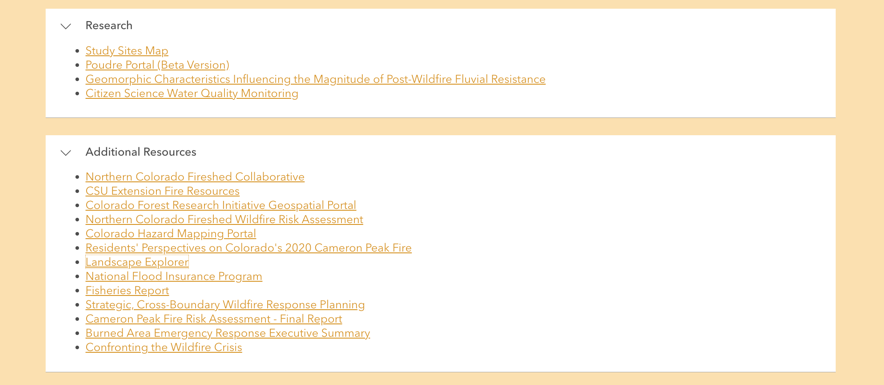 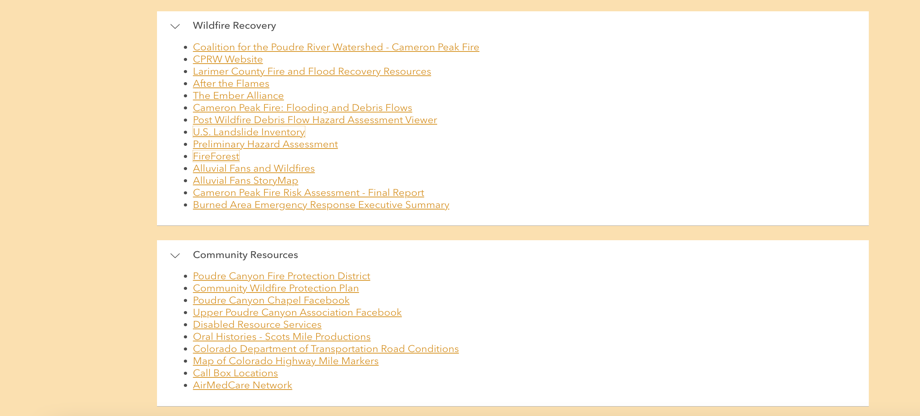 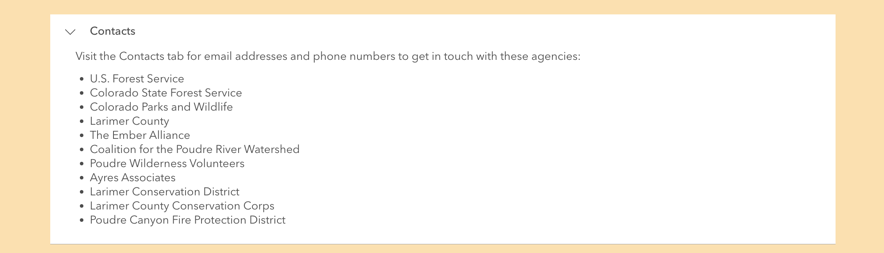 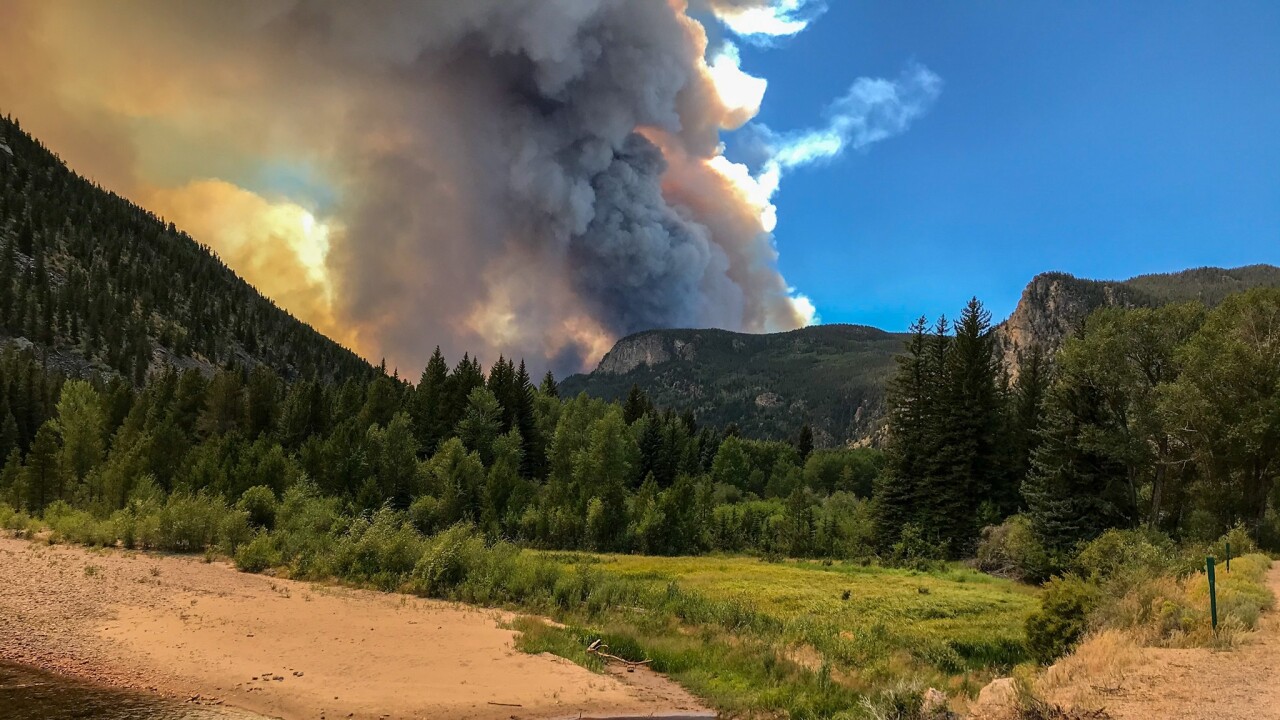 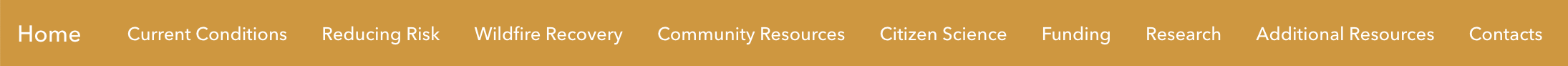 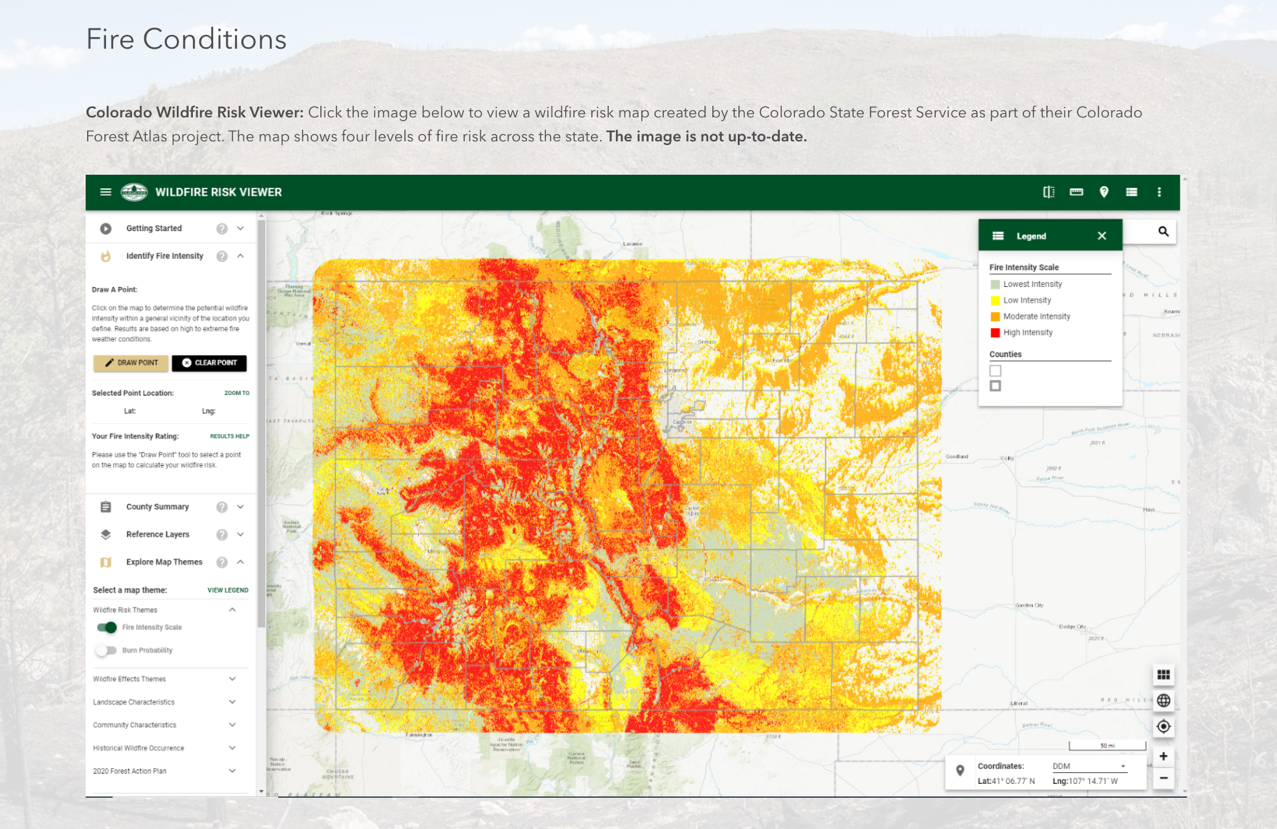 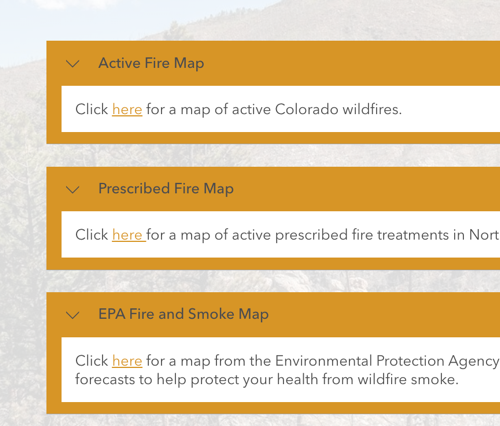 Accordion-style drop down menus
Other included resources:
BLM Colorado fire info
FEMA App
Flood warning
Precipitation map
Colorado State Forest Service wildfire risk viewer
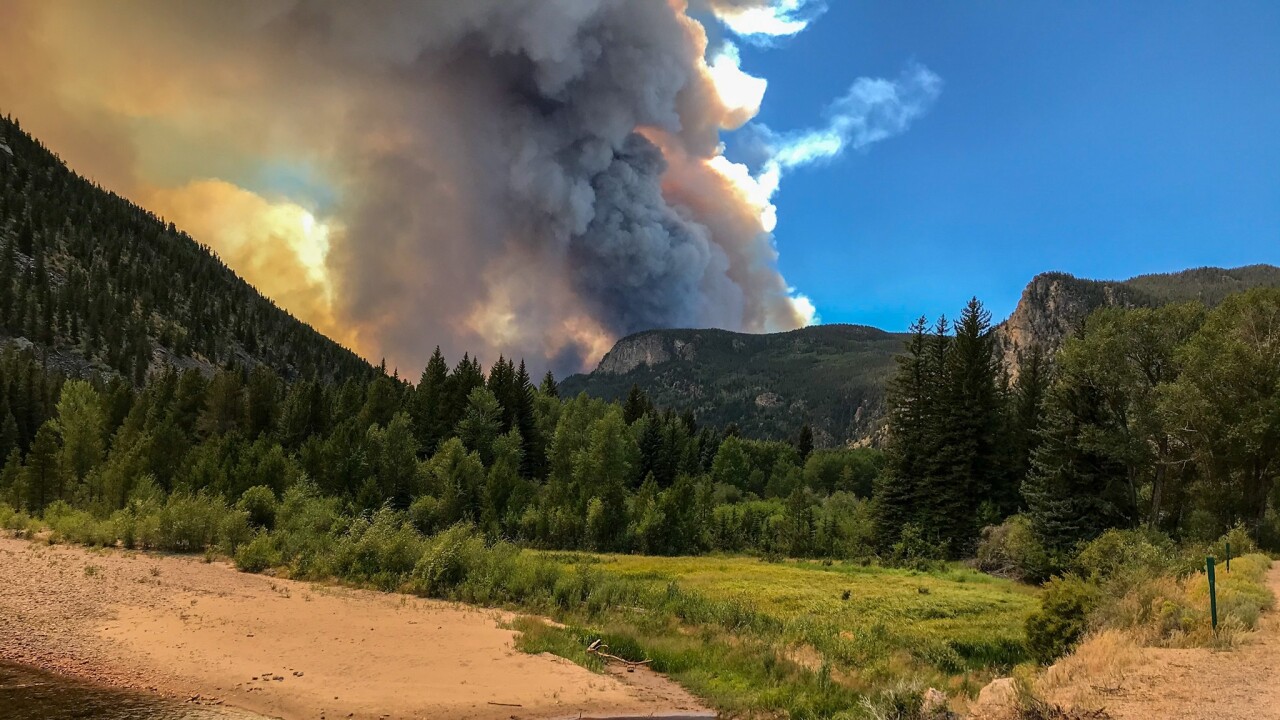 ArcGIS Hub Workflow
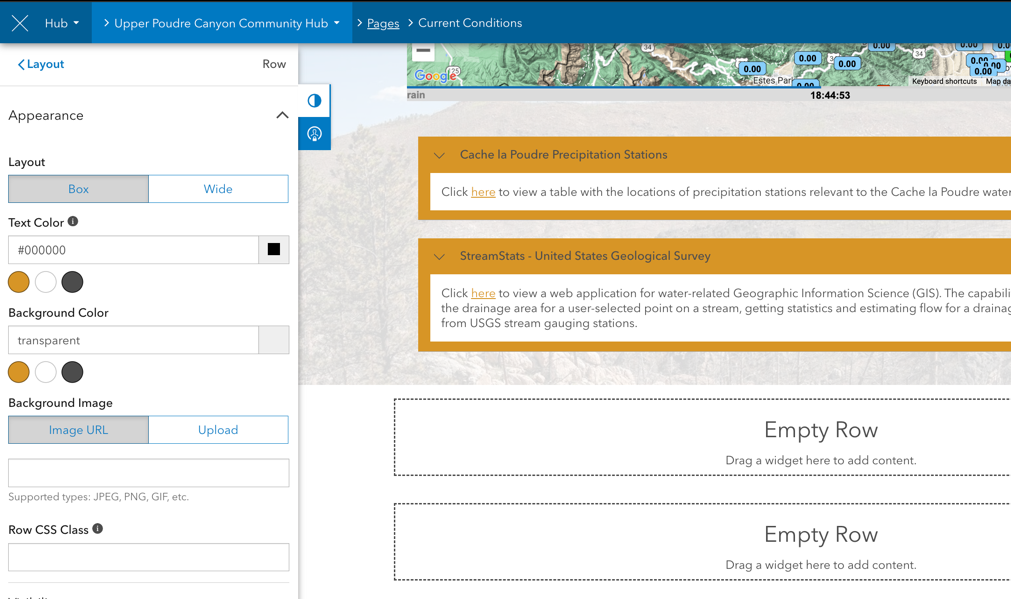 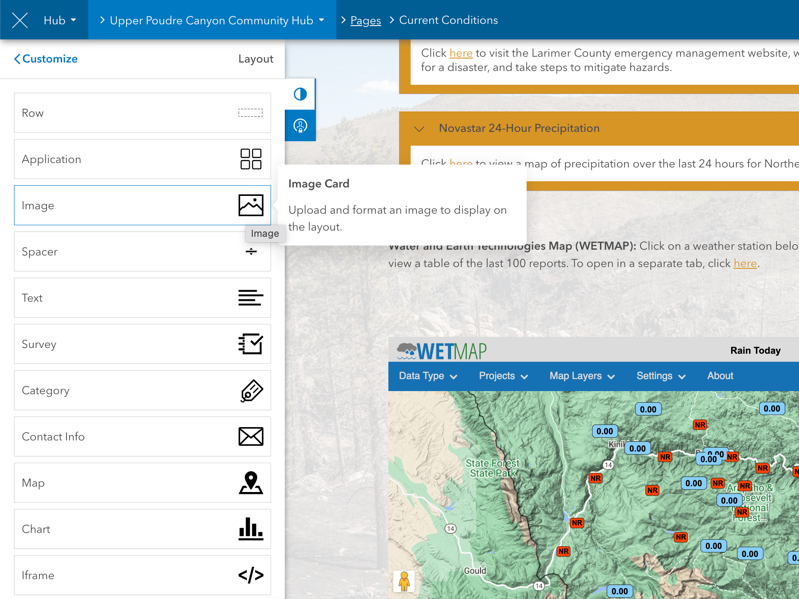 Editing ribbon
Click-and-drag templates
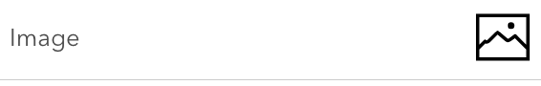 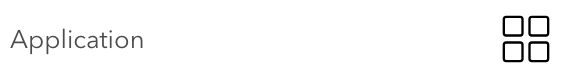 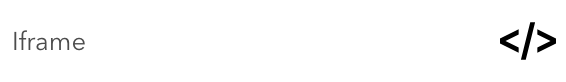 Add ArcGIS Online content
Add pictures
Embed other websites
[Speaker Notes: Now that we have an overview of what a hub site can look like…]
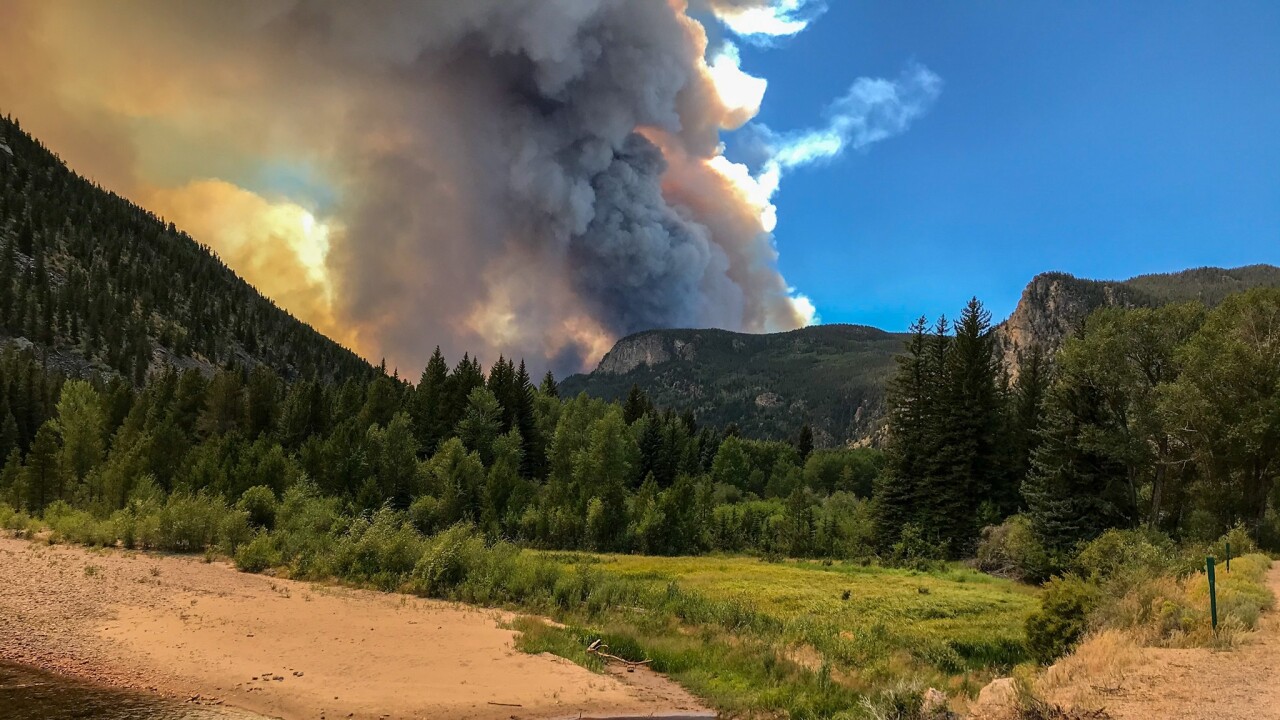 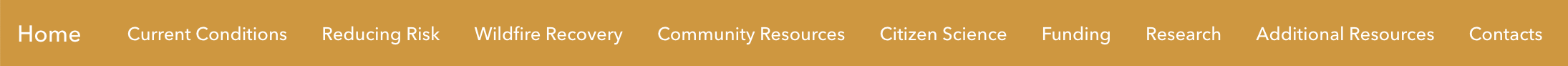 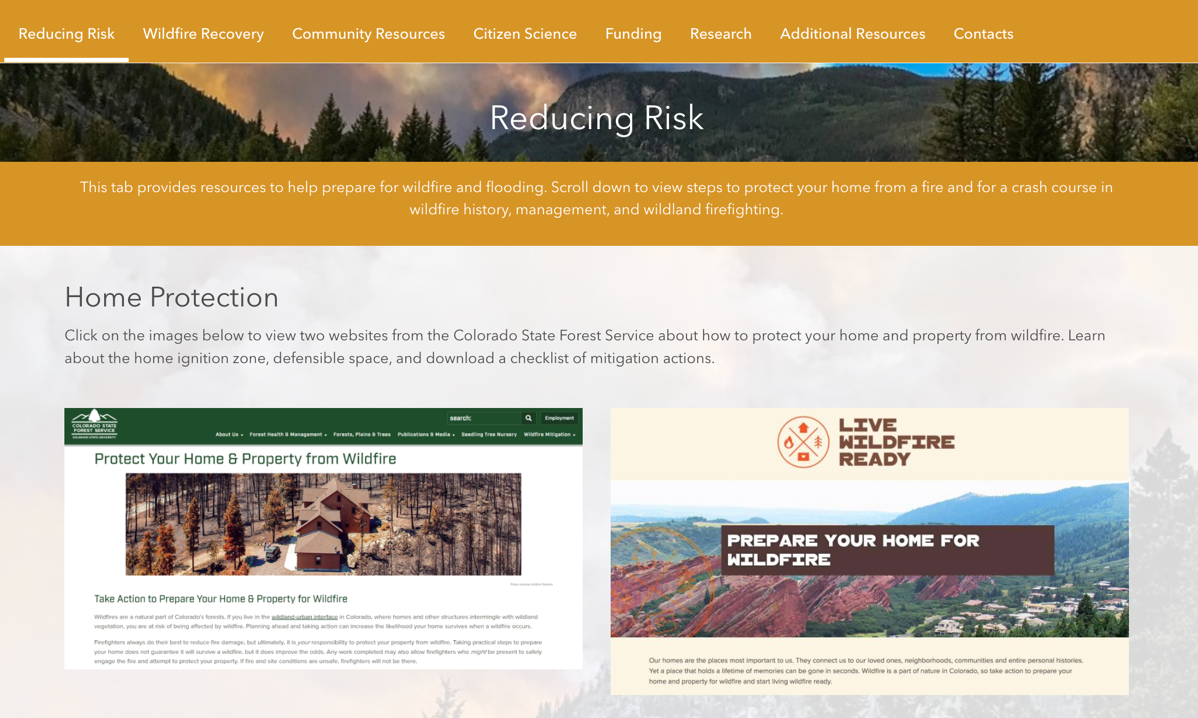 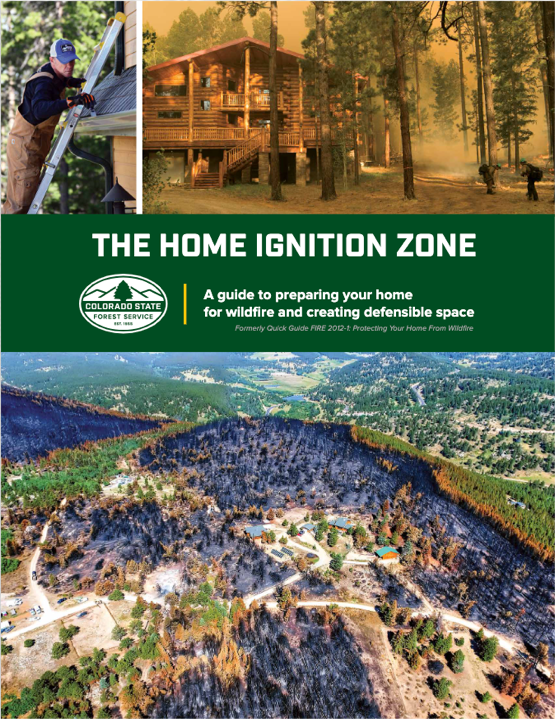 Firefighting blog
How wildfire risk is assessed
Black Diamond landscape resiliency project
Also included:
Wildfire smoke information
Wilderness and fire StoryMap
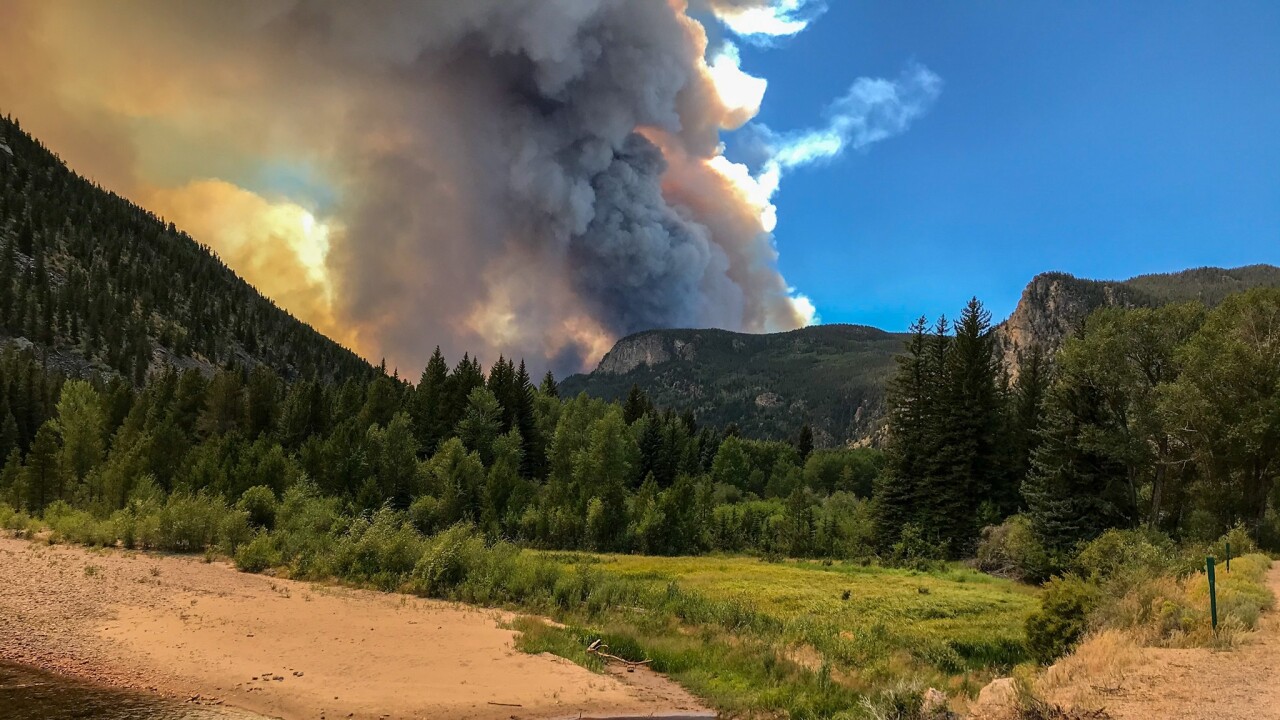 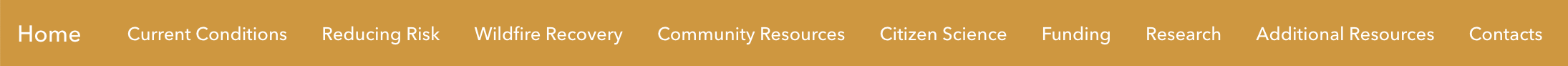 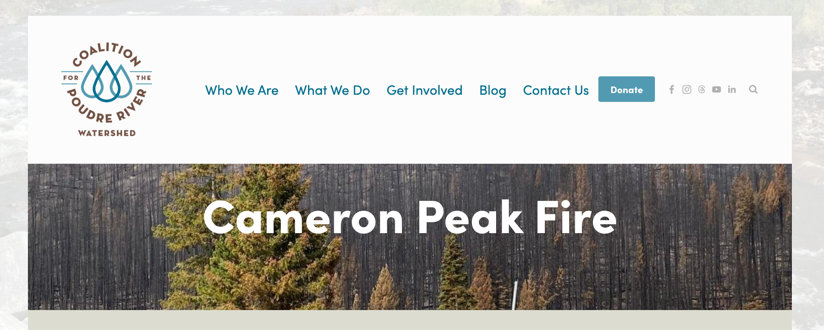 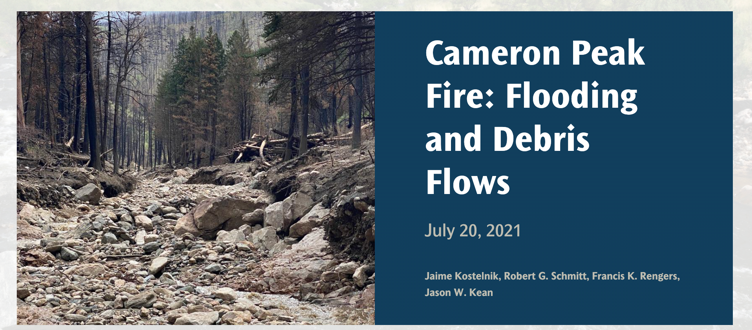 Debris Flow StoryMap
Coalition for the Poudre River Watershed
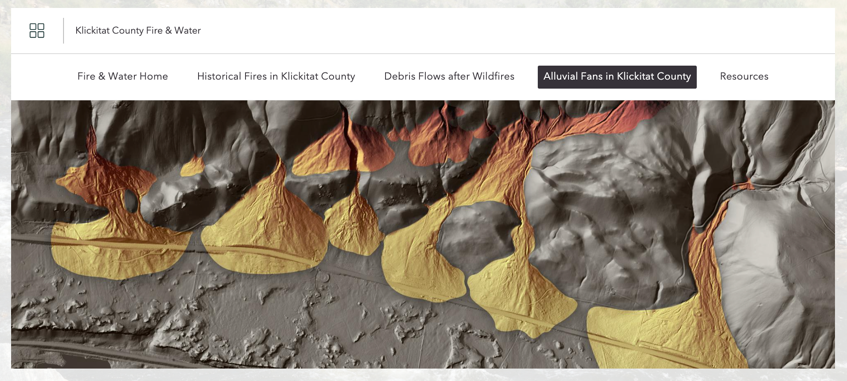 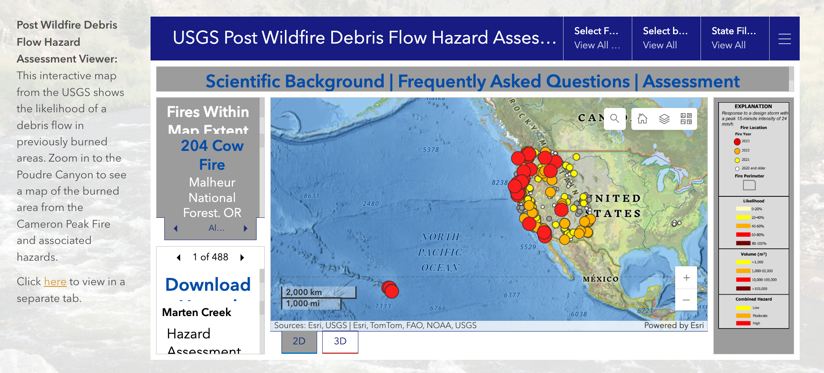 USGS Post-Wildfire Debris Flow Risk
Alluvial fans StoryMap
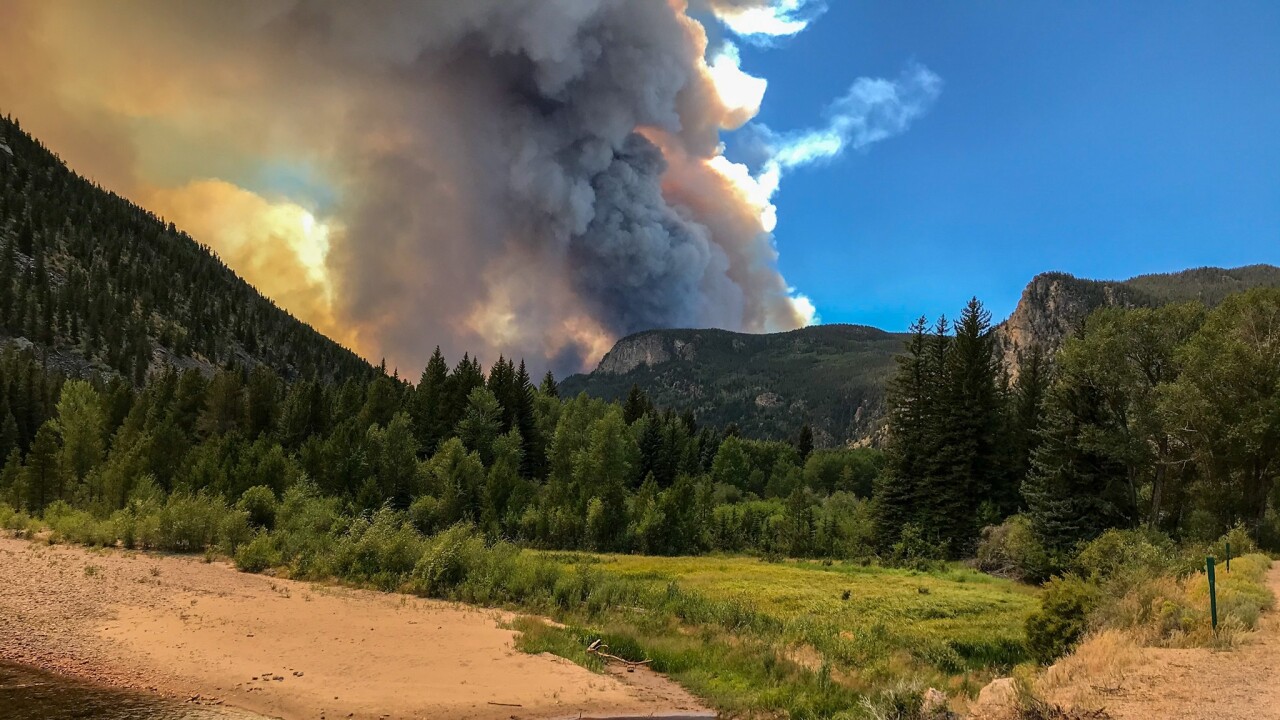 ArcGIS Hub Media Types
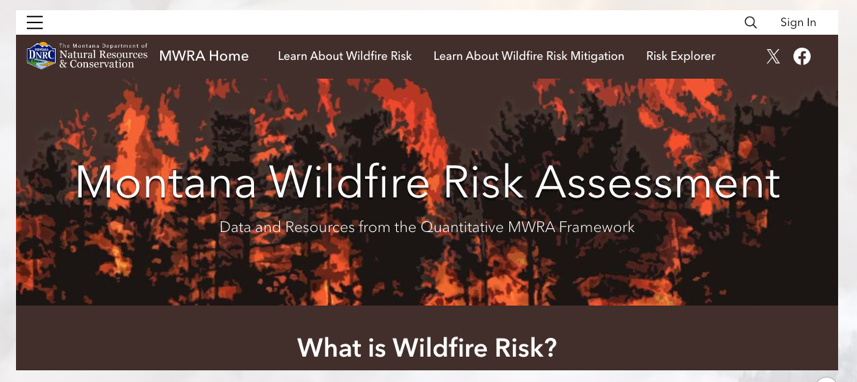 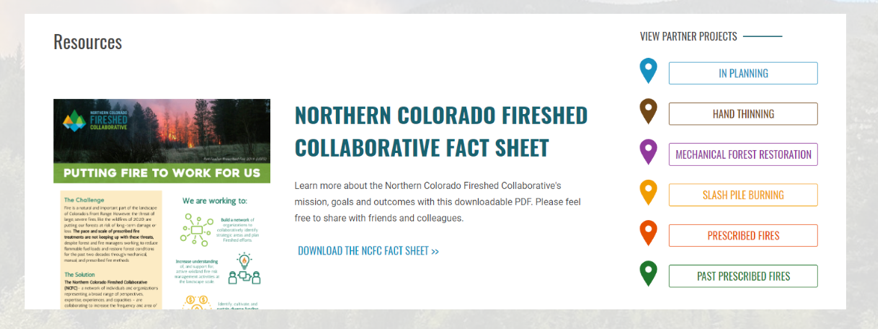 Clickable Images
ArcGIS Online content (ex. StoryMaps and Web Maps)
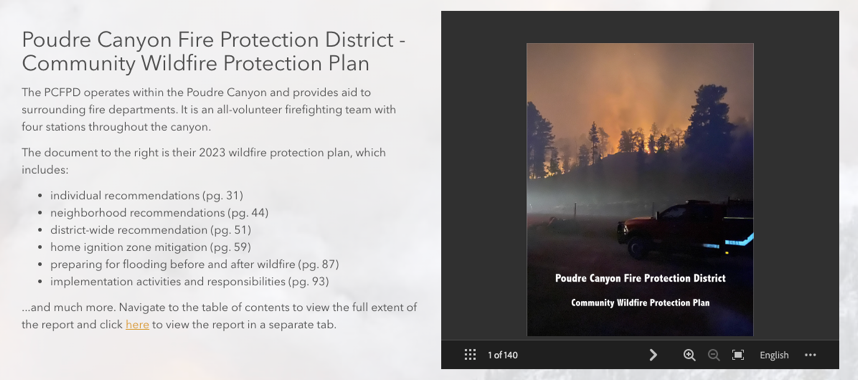 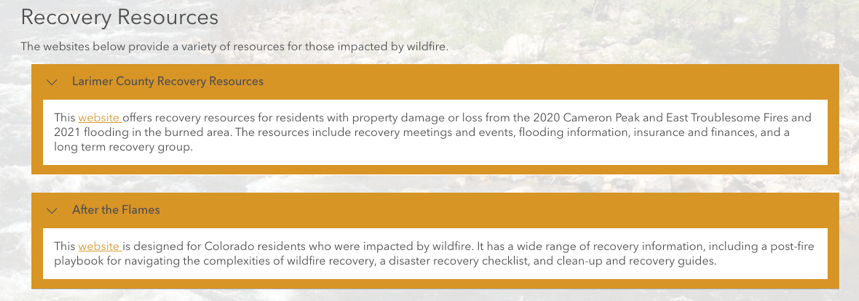 Documents and websites
“Accordions”
[Speaker Notes: Now that we have an overview of what a hub site can look like…]
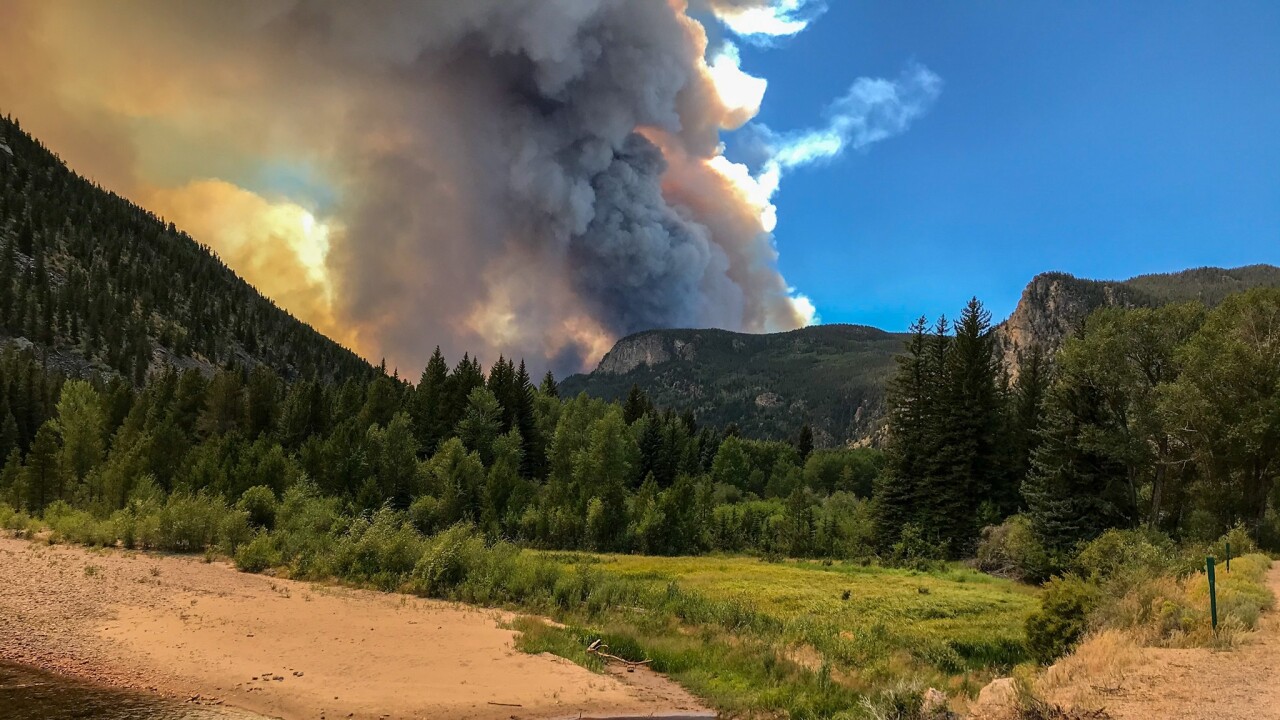 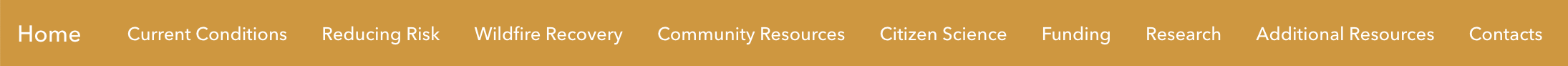 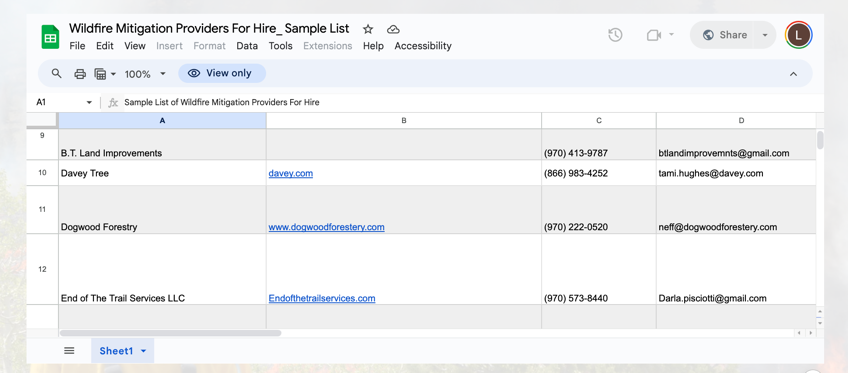 Also Included
Poudre Canyon Fire Protection District
Old Poudre City, Inc.
Poudre Canyon Chapel
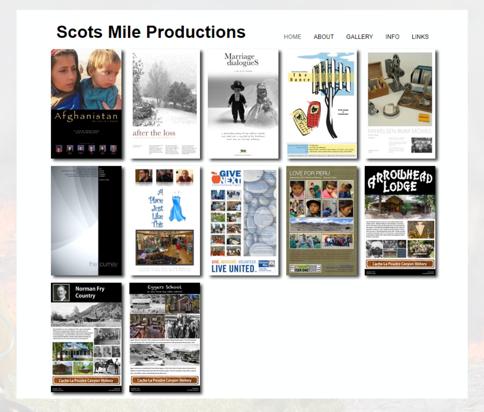 Wildfire mitigation providers
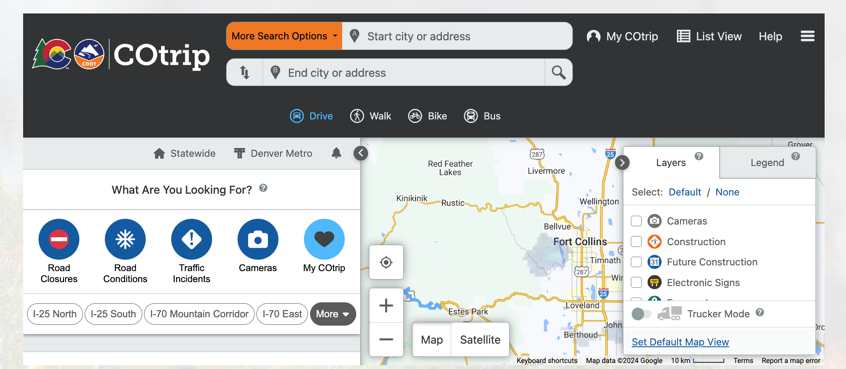 Local films
Upper Poudre Canyon Association
Historic Larimer County
Red Feather Historical Society
Wildfire Mitigation Providers
Highway conditions
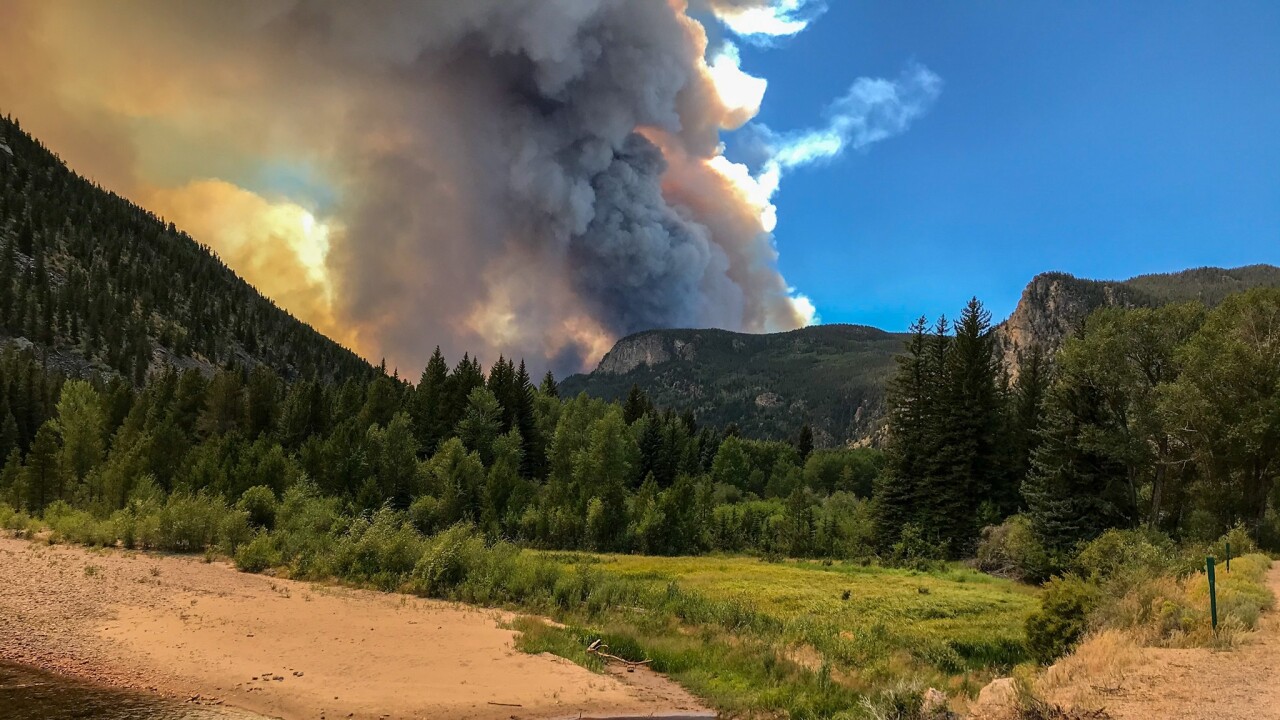 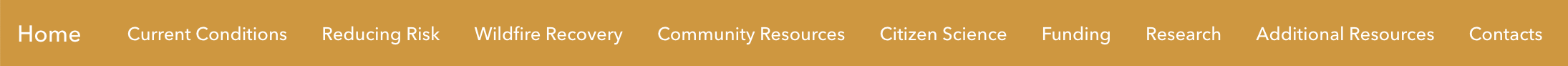 Volunteering
Plants and Animals
Weather and Hydrology
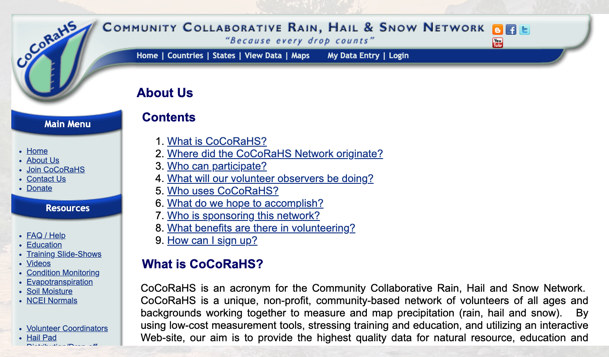 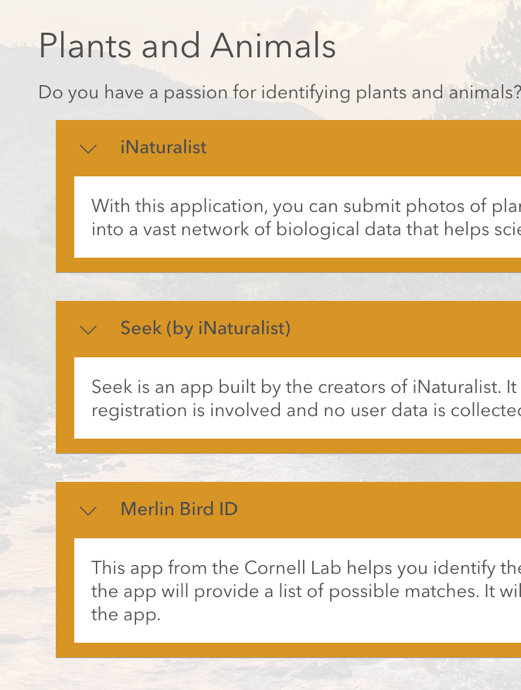 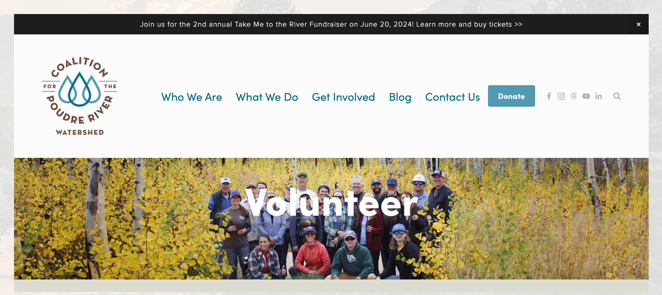 CPRW
CoCoRHaS
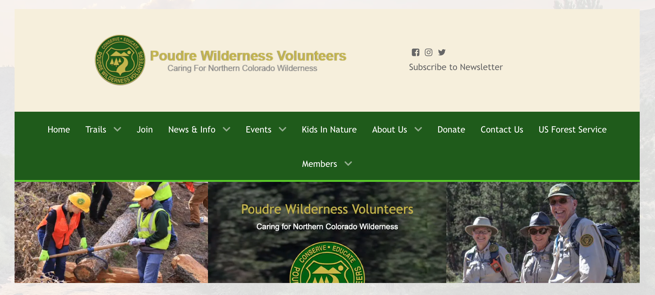 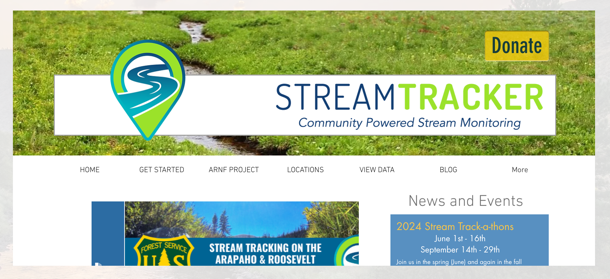 Poudre Wilderness Volunteers
Stream Tracker
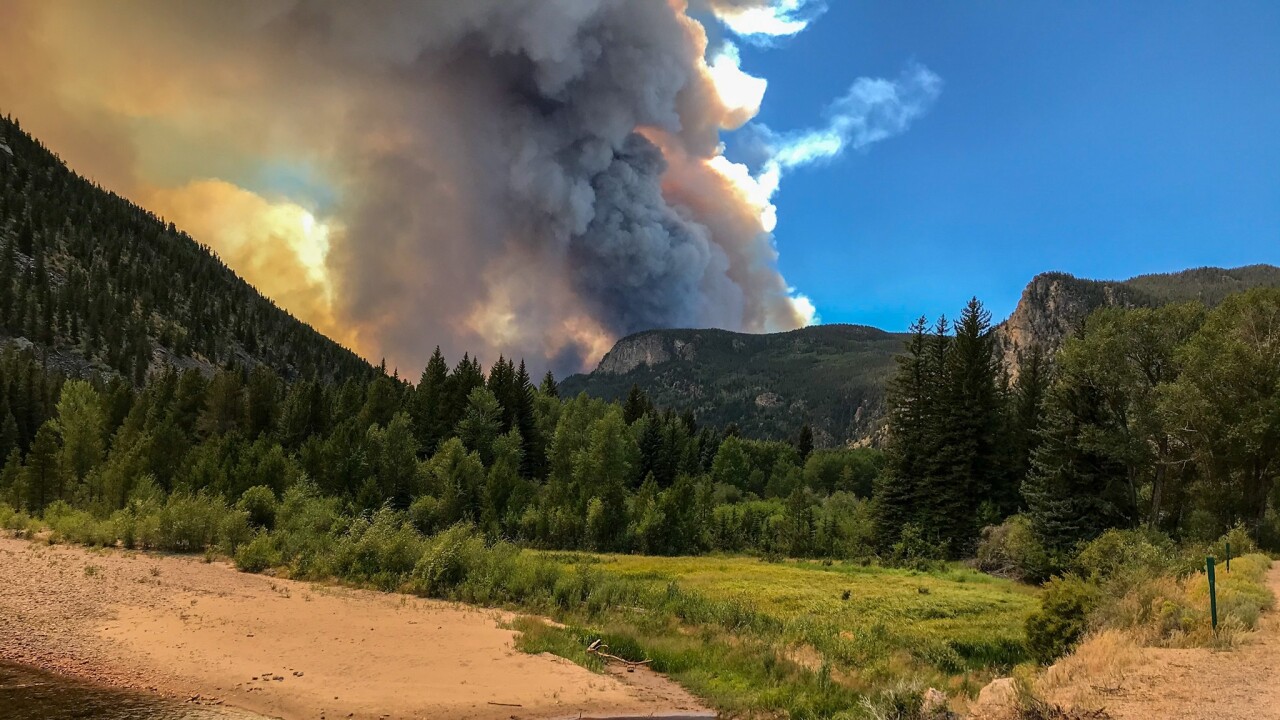 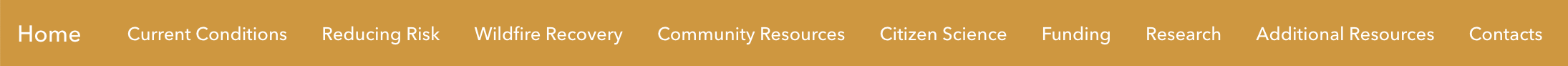 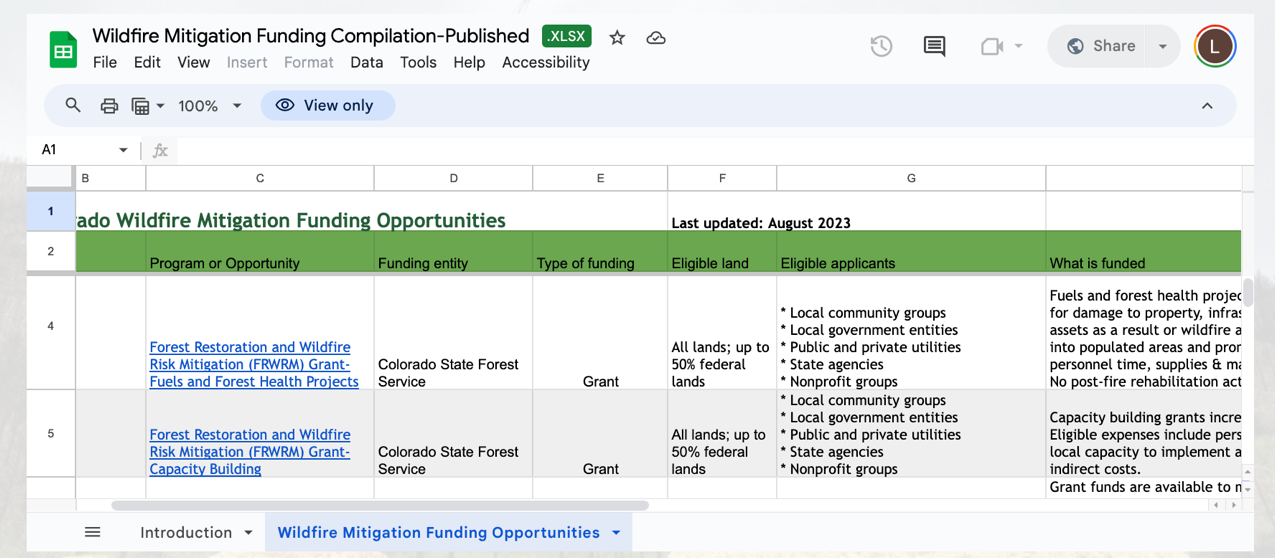 Wildfire mitigation funding compilation
Other resources
Income tax credits
Resilient homes grant
Community wildfire assistance
Action, Implementation, & Mitigation Grant
Forest landowner resources
Conservation assistance
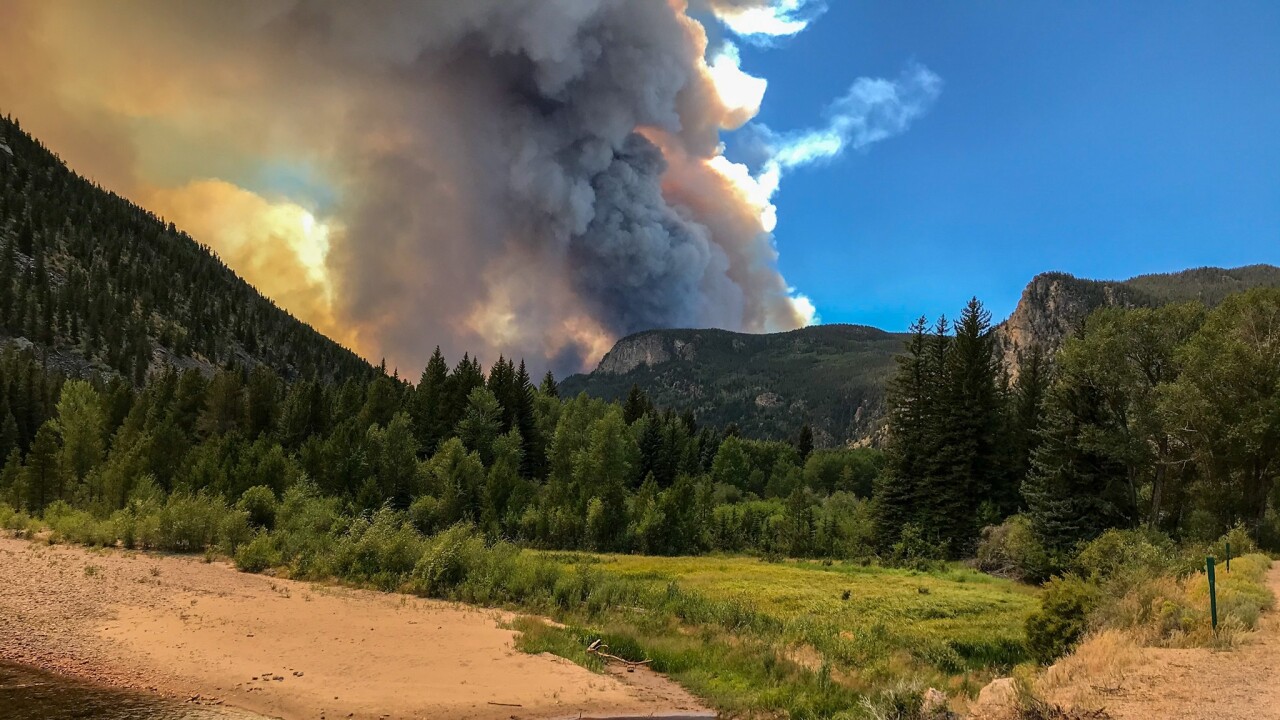 Skills Needed to Build a Hub
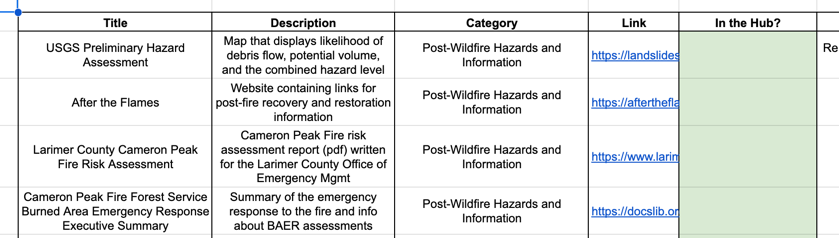 Patience!
Compiling data
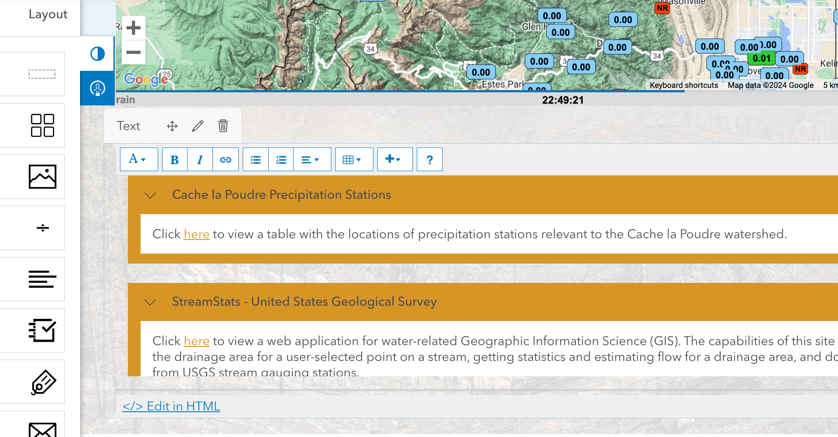 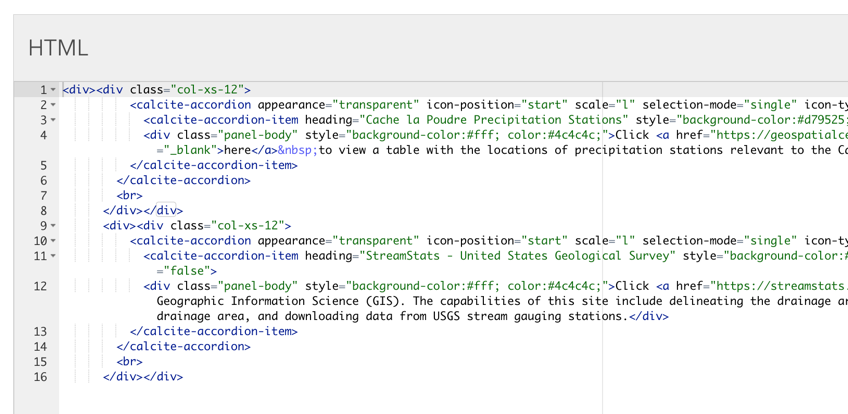 Altering preexisting HTML code
Website design
[Speaker Notes: Now that we have an overview of what a hub site can look like…]
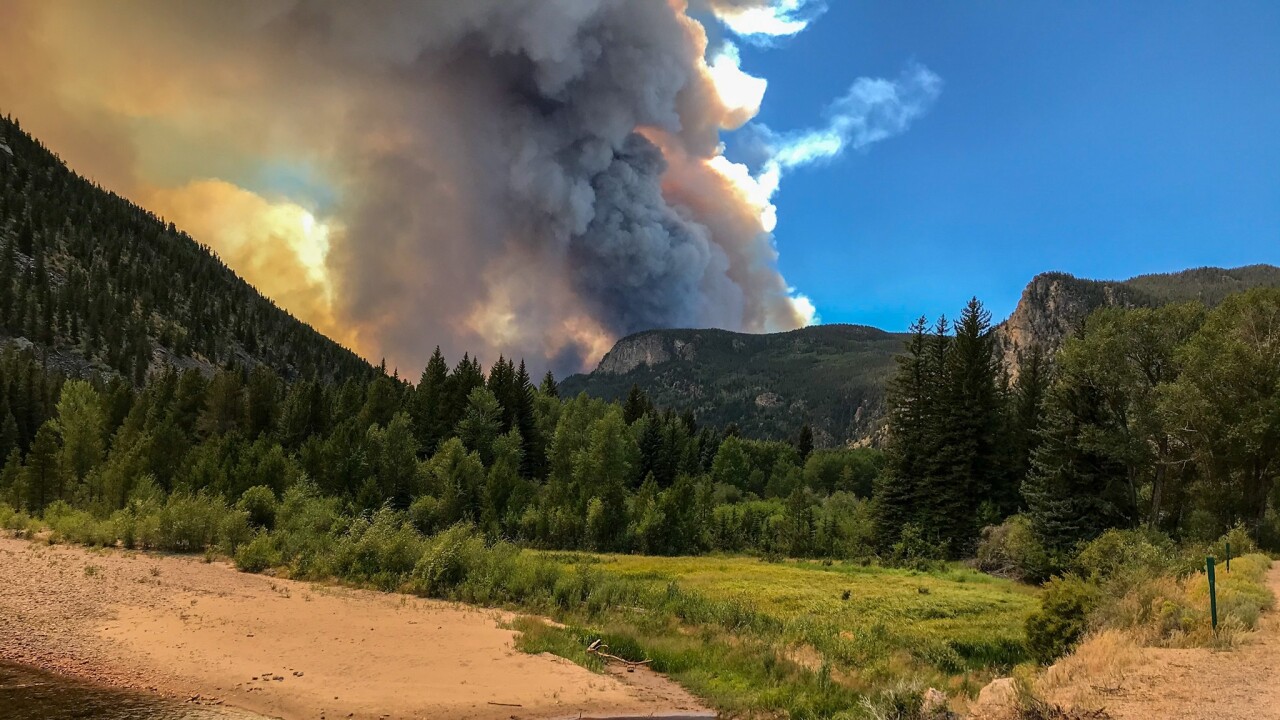 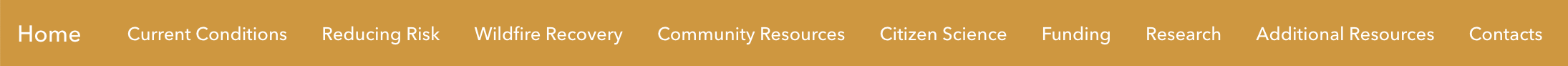 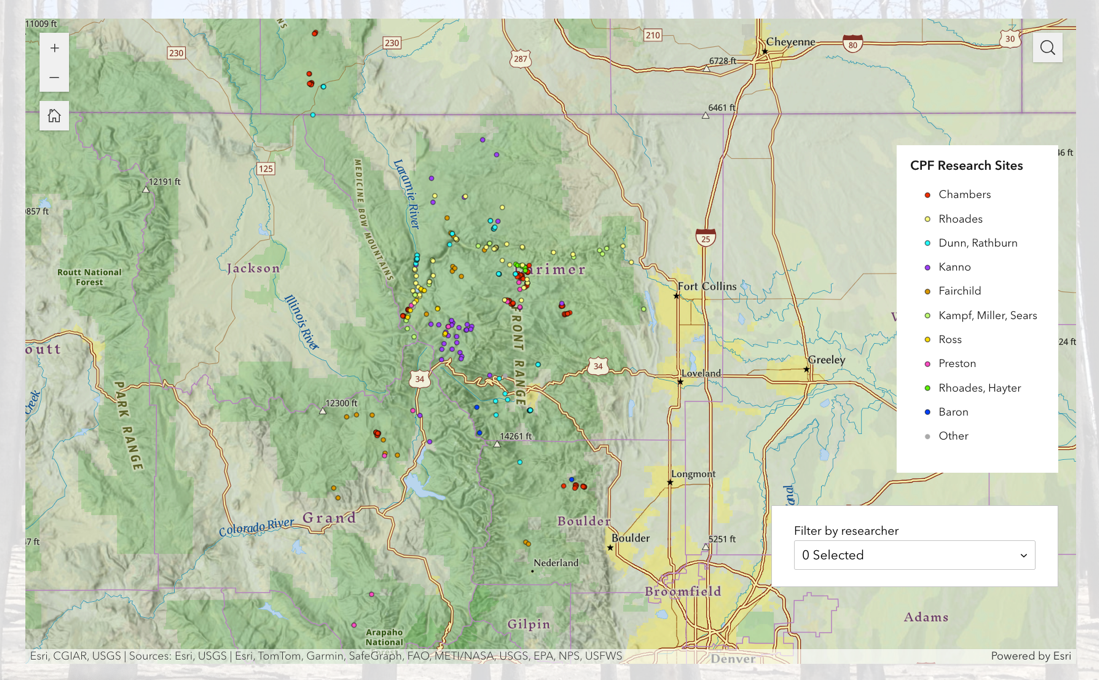 Open-Source Data
Stream data/weather explorer
Precipitation, streamflow, water quality
Snow depth, temperature
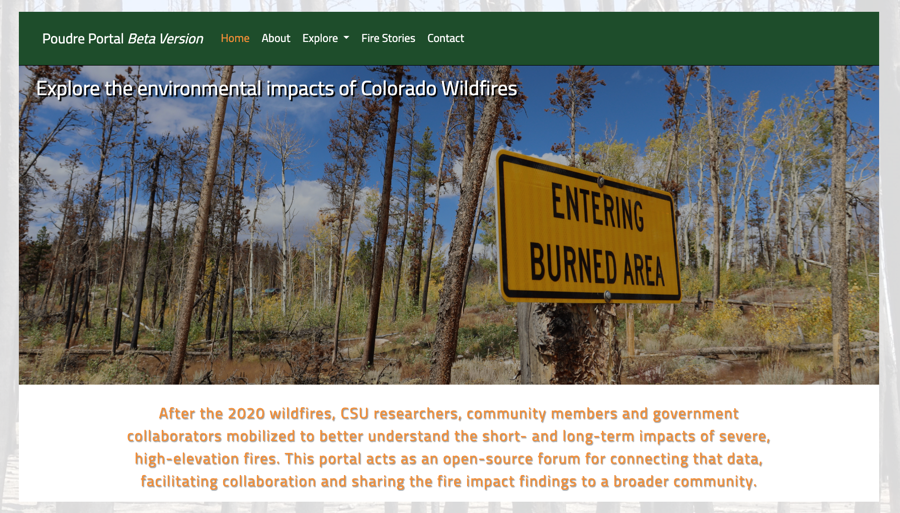 Poudre Canyon study sites
Poudre Portal
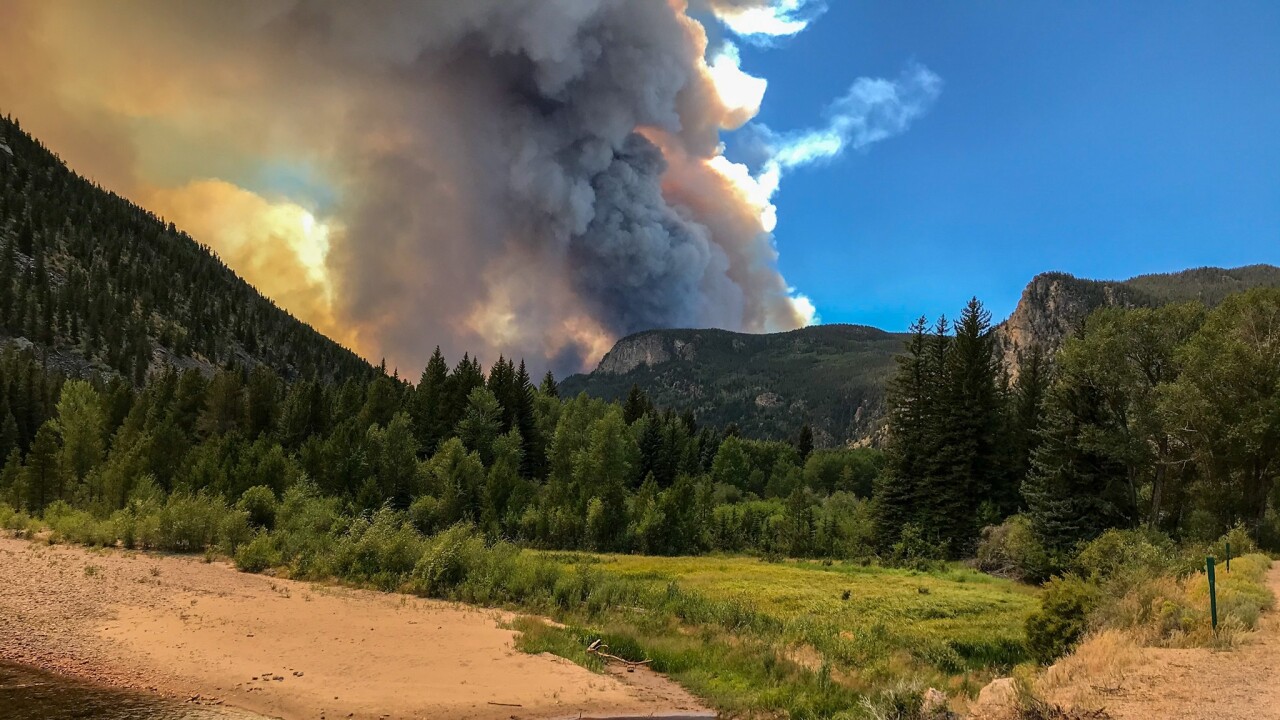 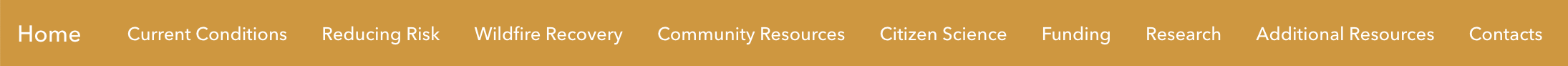 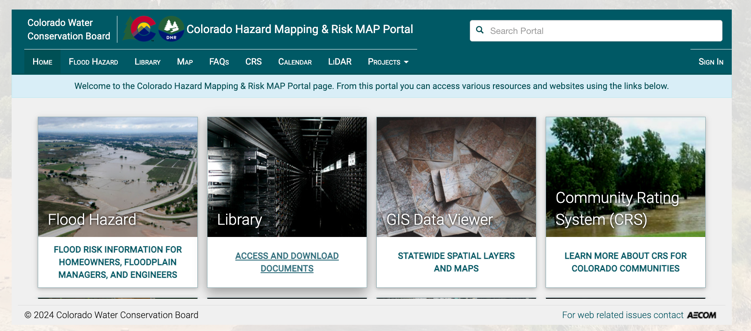 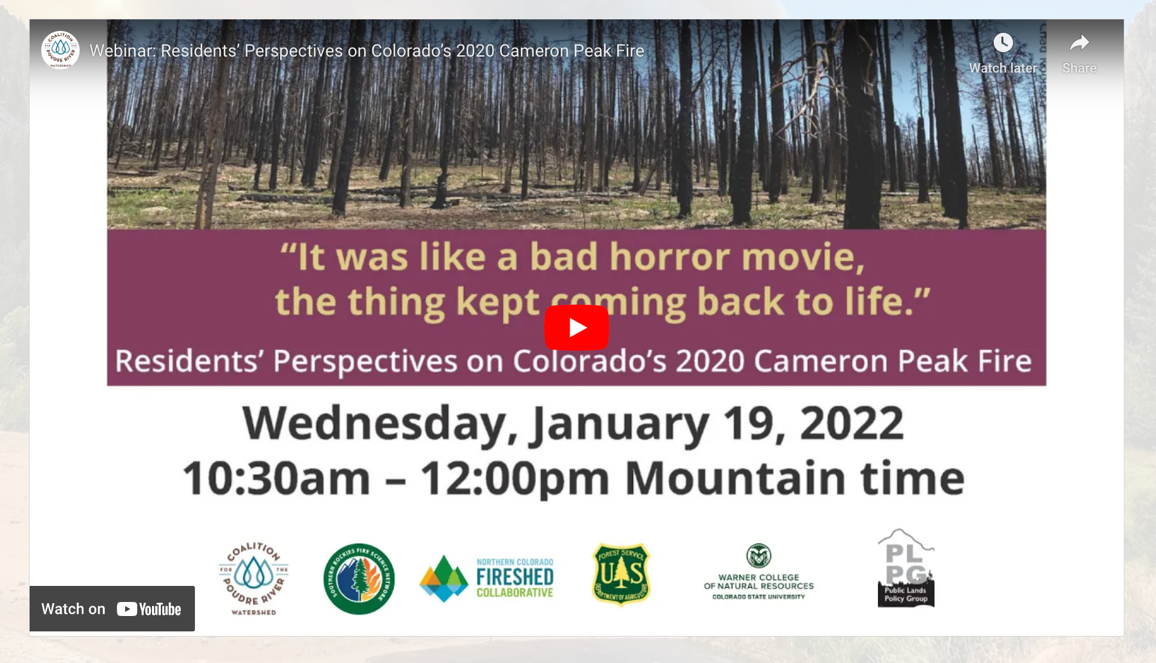 CO Water Conservation Board data portal
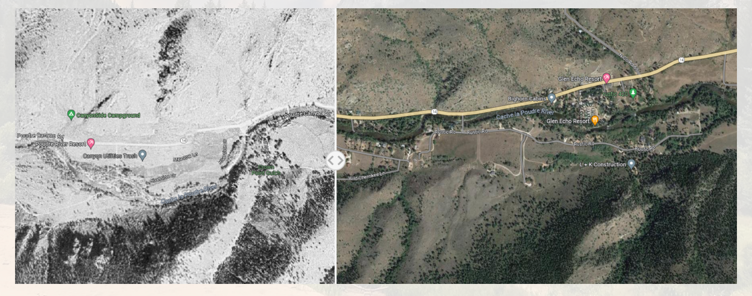 Residents’ perspectives on the Cameron Peak Fire
Landscape Explorer
Official Documents
Cameron Peak Fire Risk Assessment (Stantec Consulting Inc.)
Burned Area Emergency Response Summary (US Forest Service)
Confronting the Wildfire Crisis (US Forest Service)
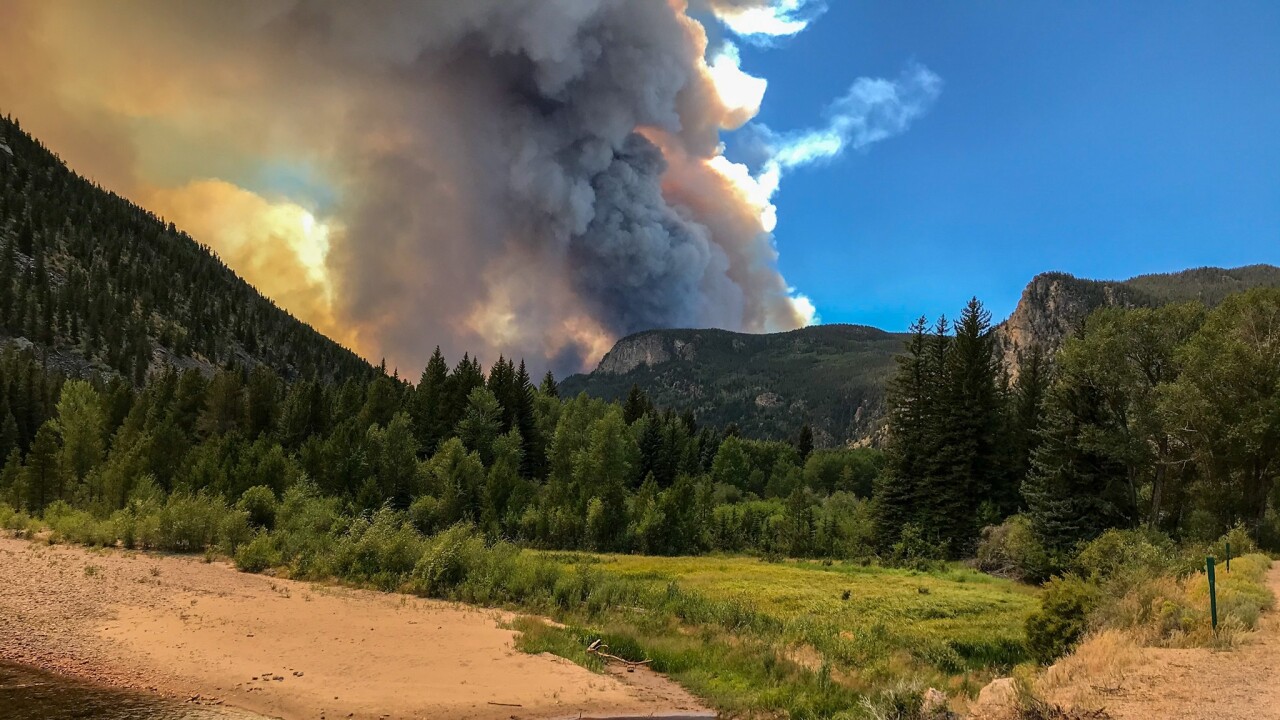 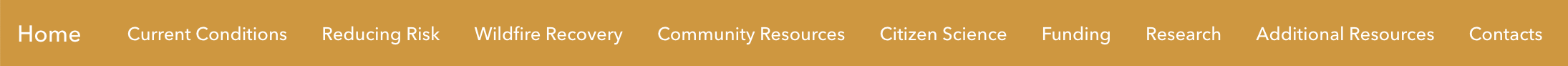 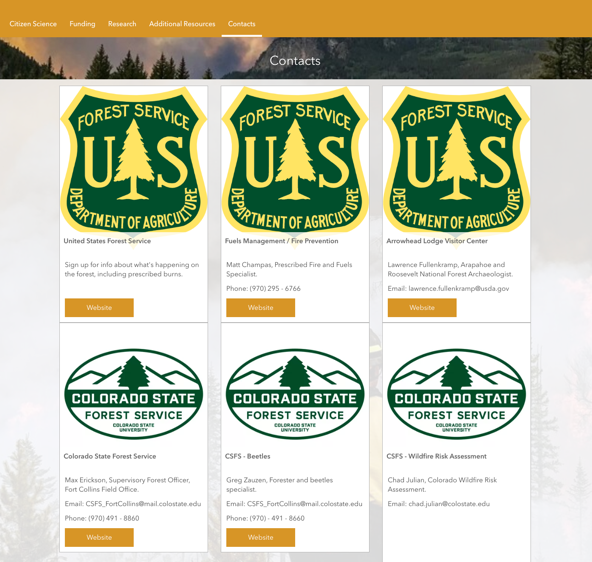 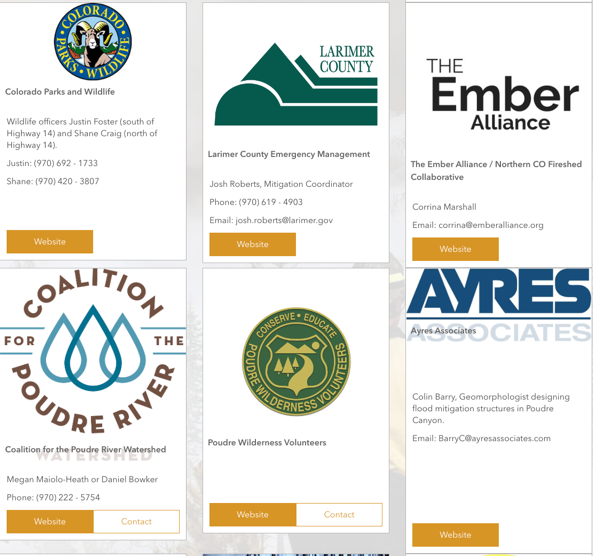 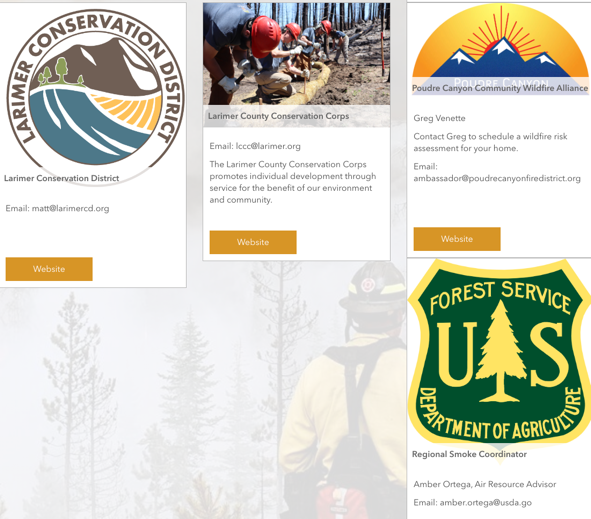 Phone numbers, emails, and websites for sixteen different agencies, companies, and specialists.
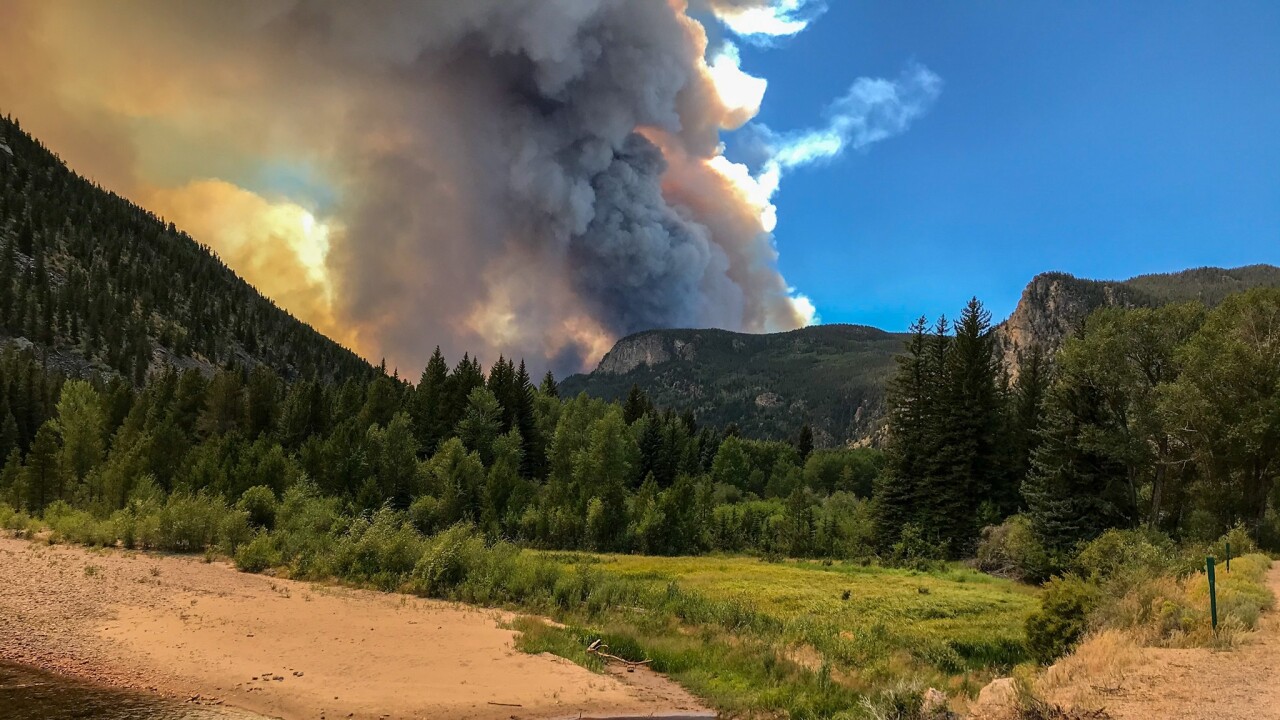 Poudre Hub as a Model for Other Communities
Specific to Poudre Canyon
Home Page – Custom Maps
Community Resources
Research
Contacts

All these pages are easily adaptable to new communities – just keep the structure and switch a few resources!
Transferrable to Other Places
Home Page – Quick Links
Current Conditions
Reducing Risk
Wildfire Recovery
Citizen Science
Funding
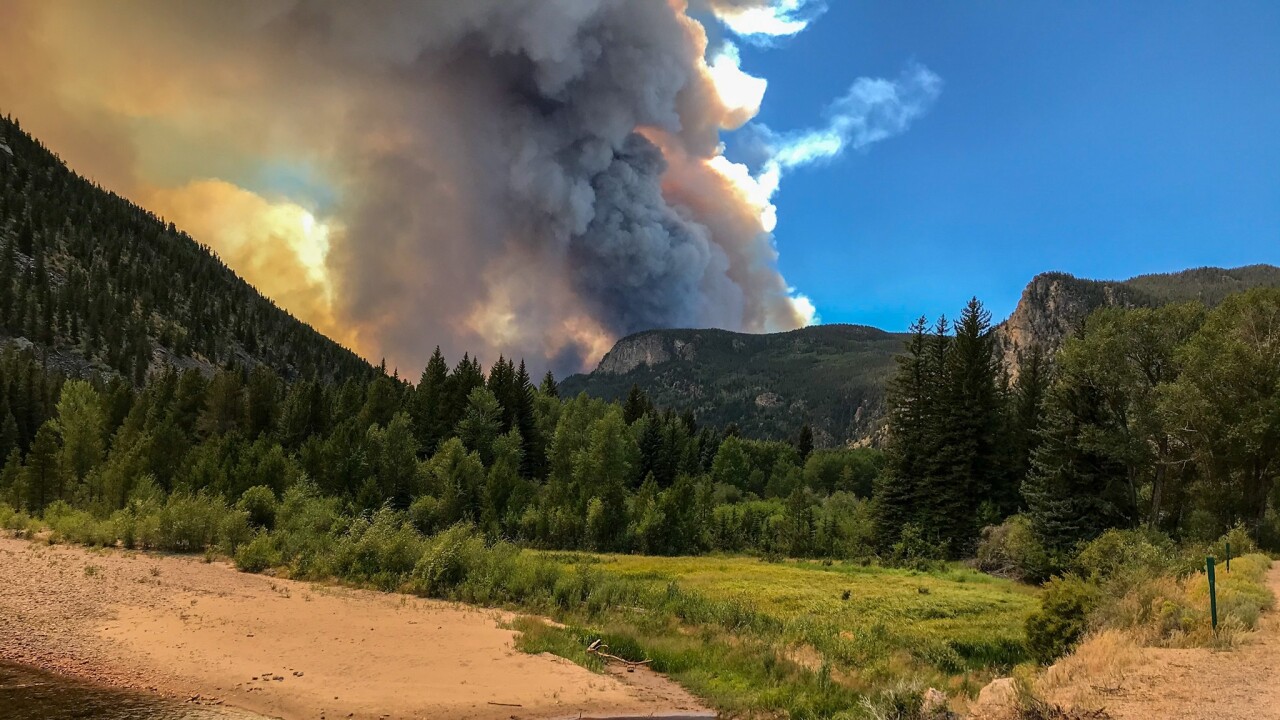 Thank You!
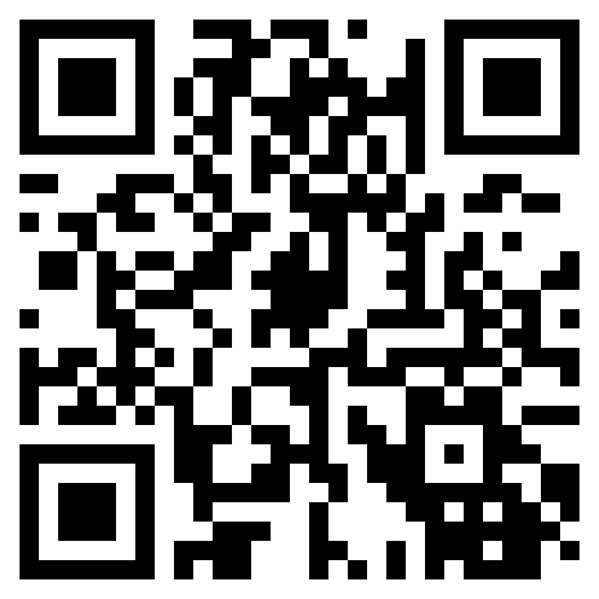 To visit the Upper Poudre Canyon Post-Fire Community Hub, scan this QR code 

Or visit www.poudrecommunityhub.com